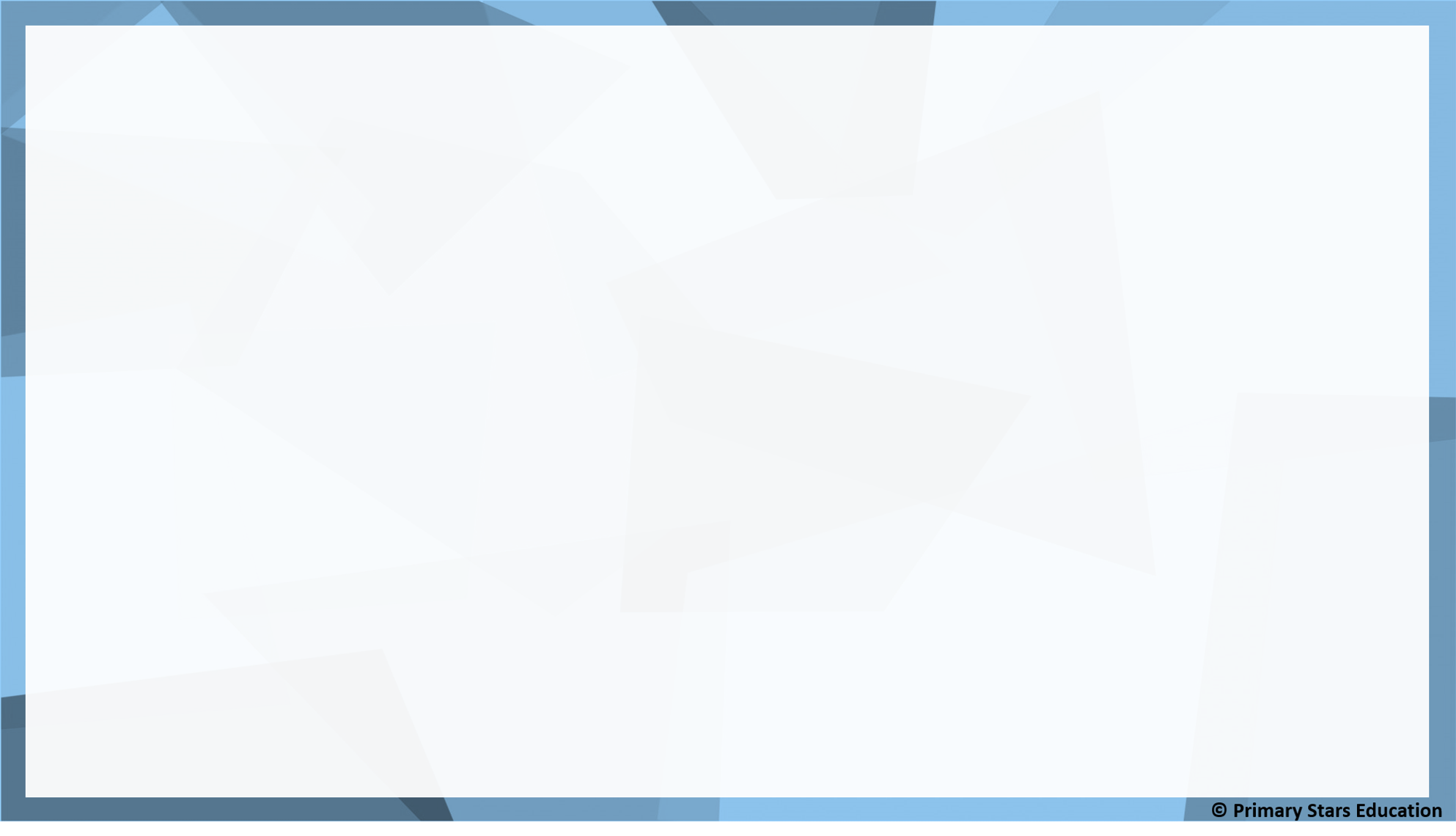 YEAR 2
Money
Recap – value
Compare money

Find the total 

Find the difference

Find change

Two-step problems
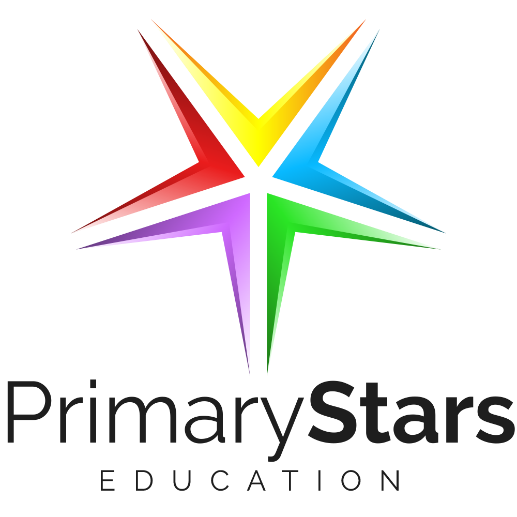 Block 3 – Week 10
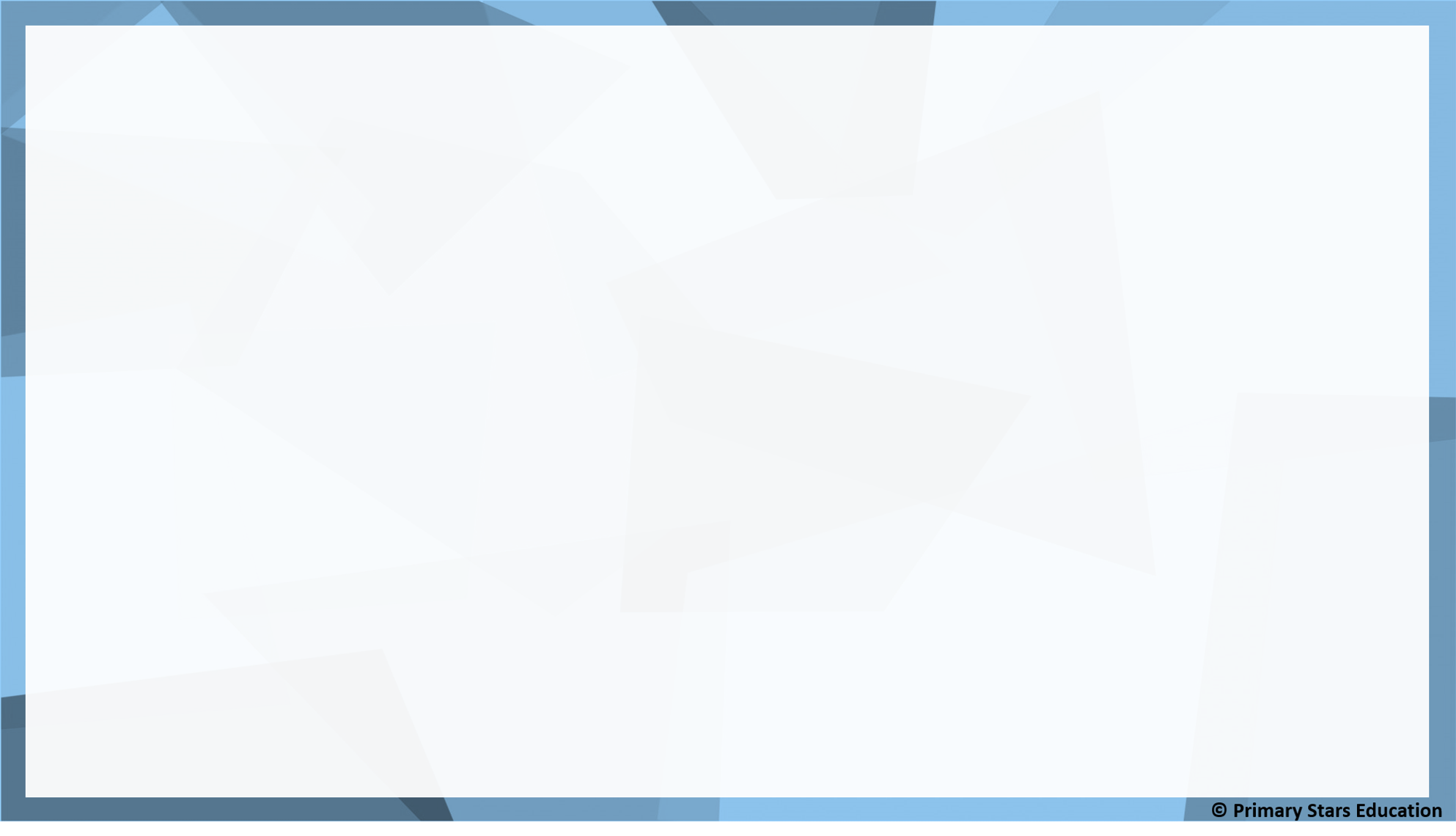 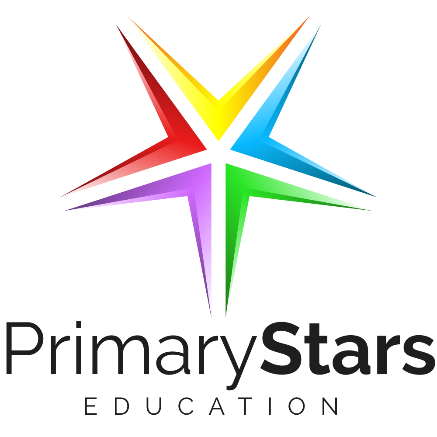 Short Lesson 1 Monday - Recap
Step: Compare money
Fluency
How many coins are there?

What does the word value mean?
Fluency
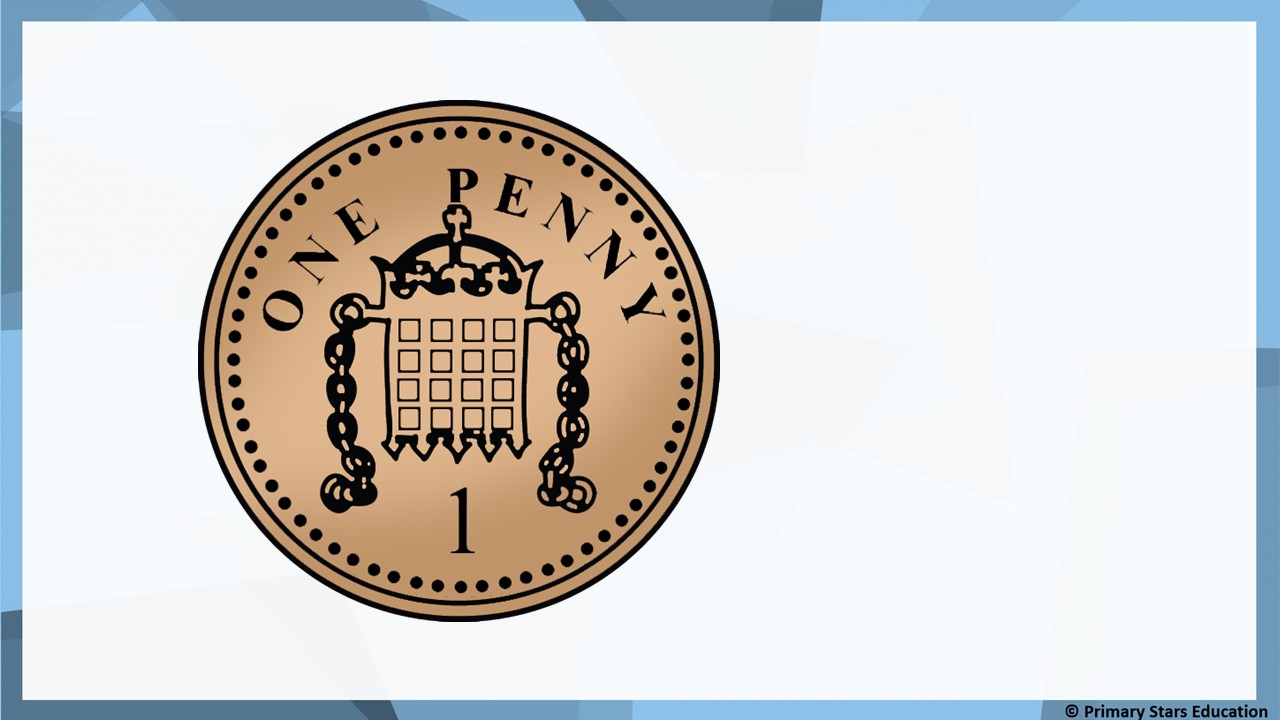 1p
Fluency
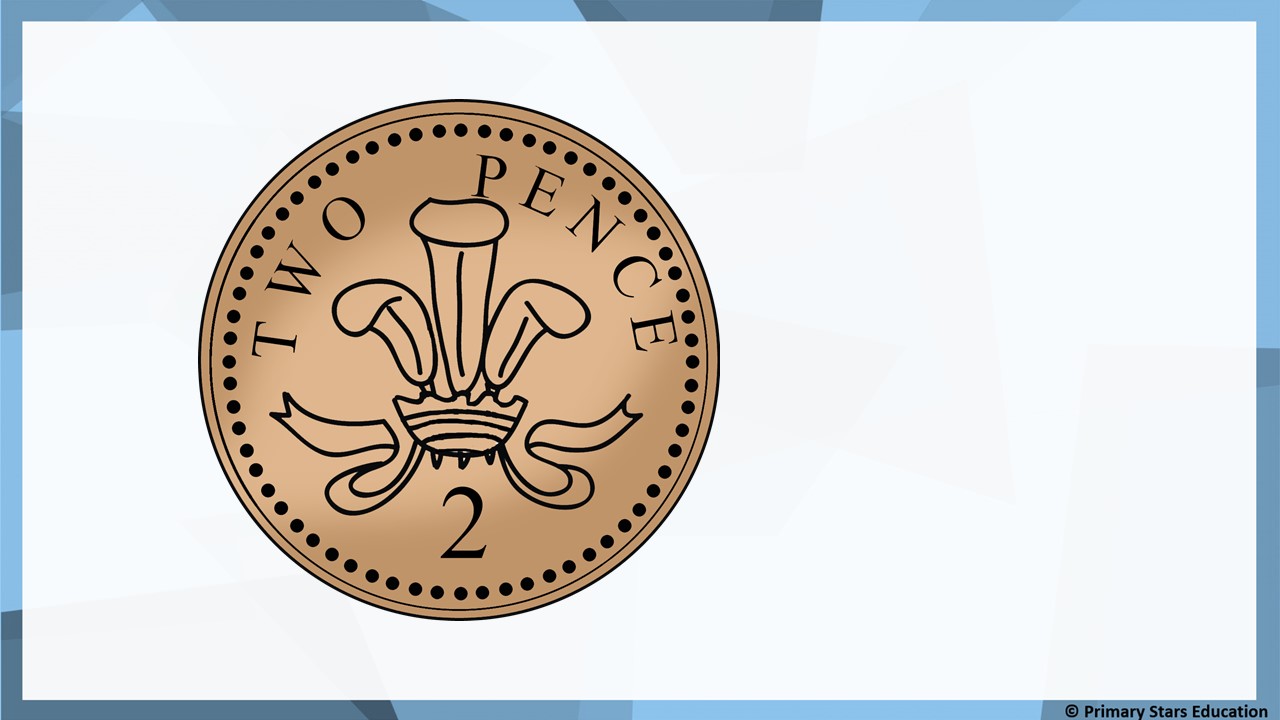 2p
Fluency
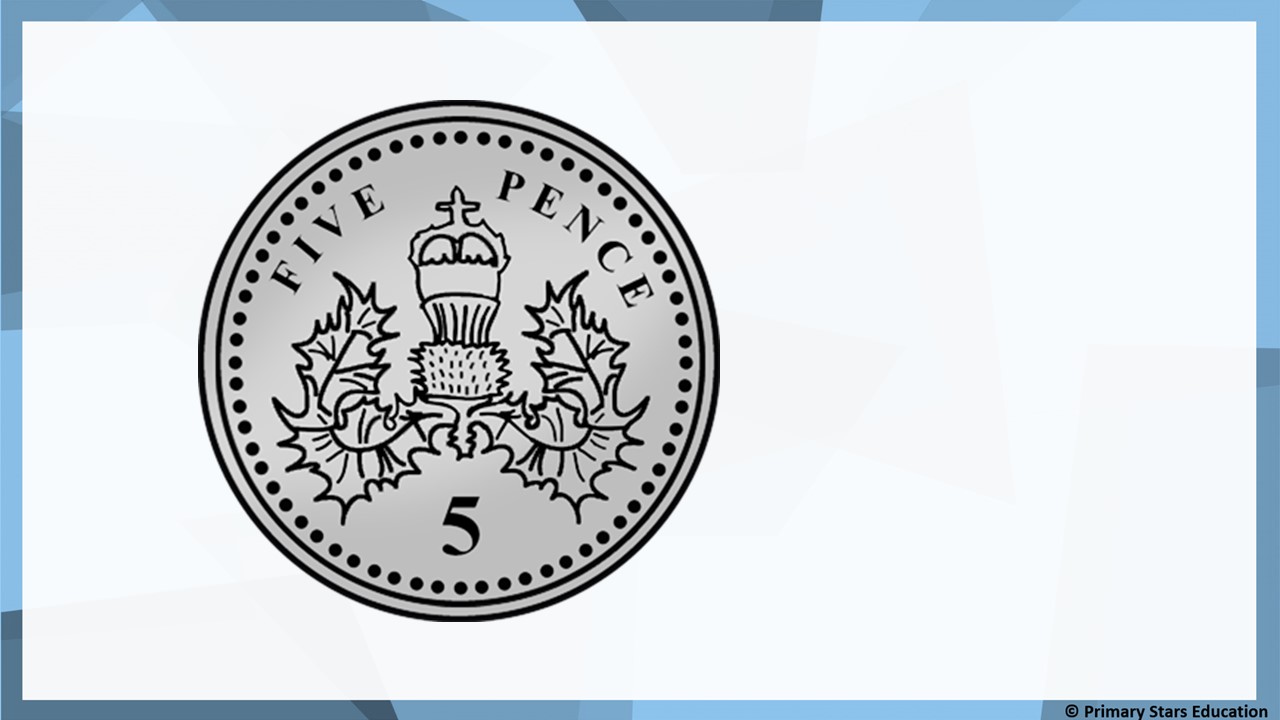 5p
Fluency
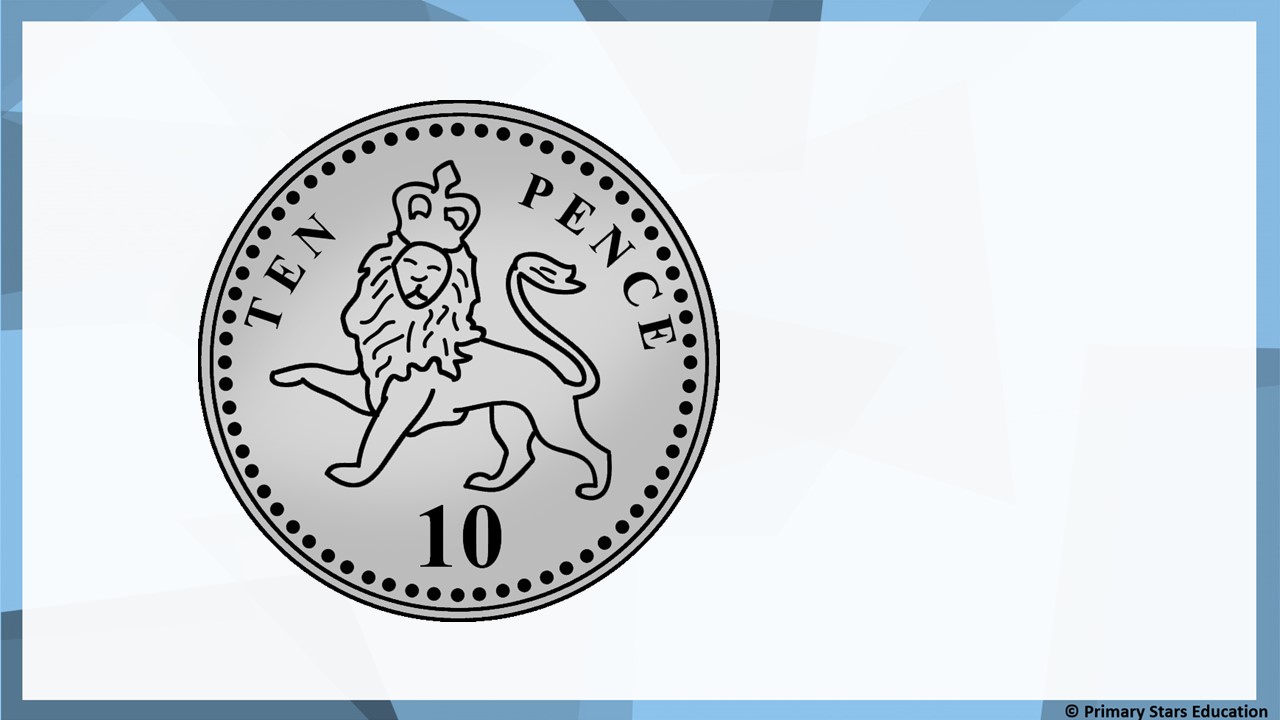 10p
Fluency
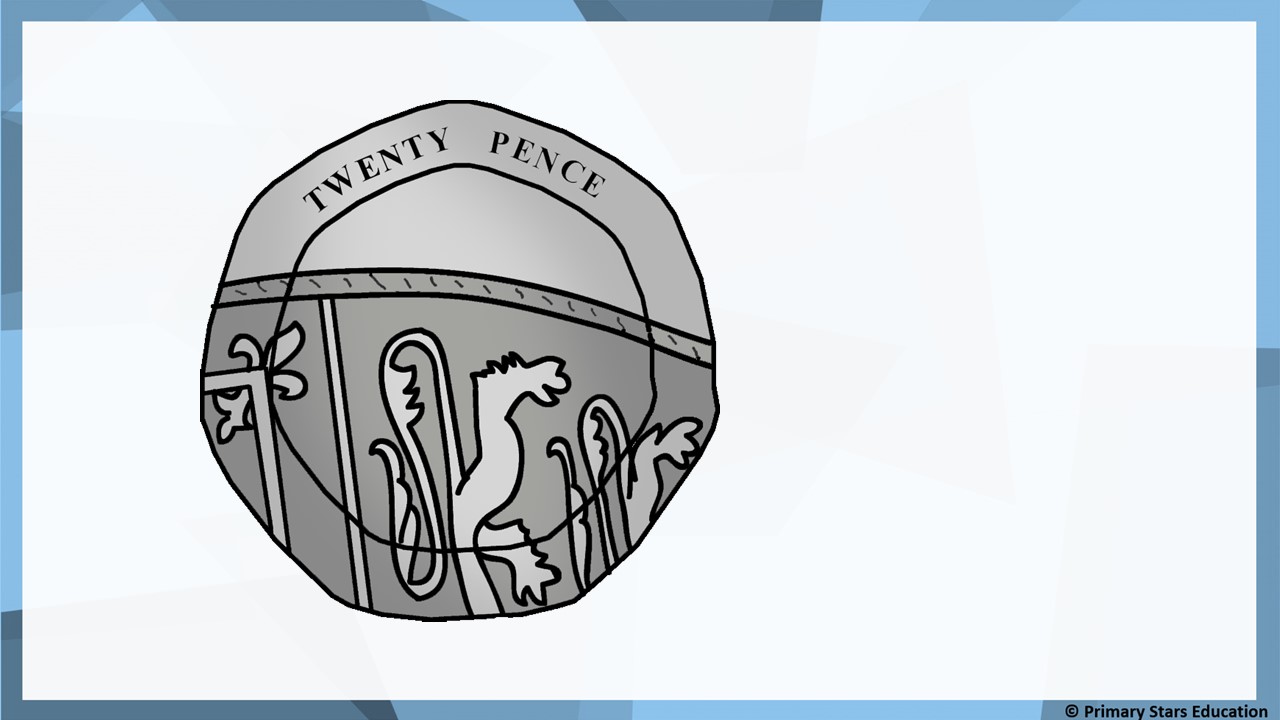 20p
Fluency
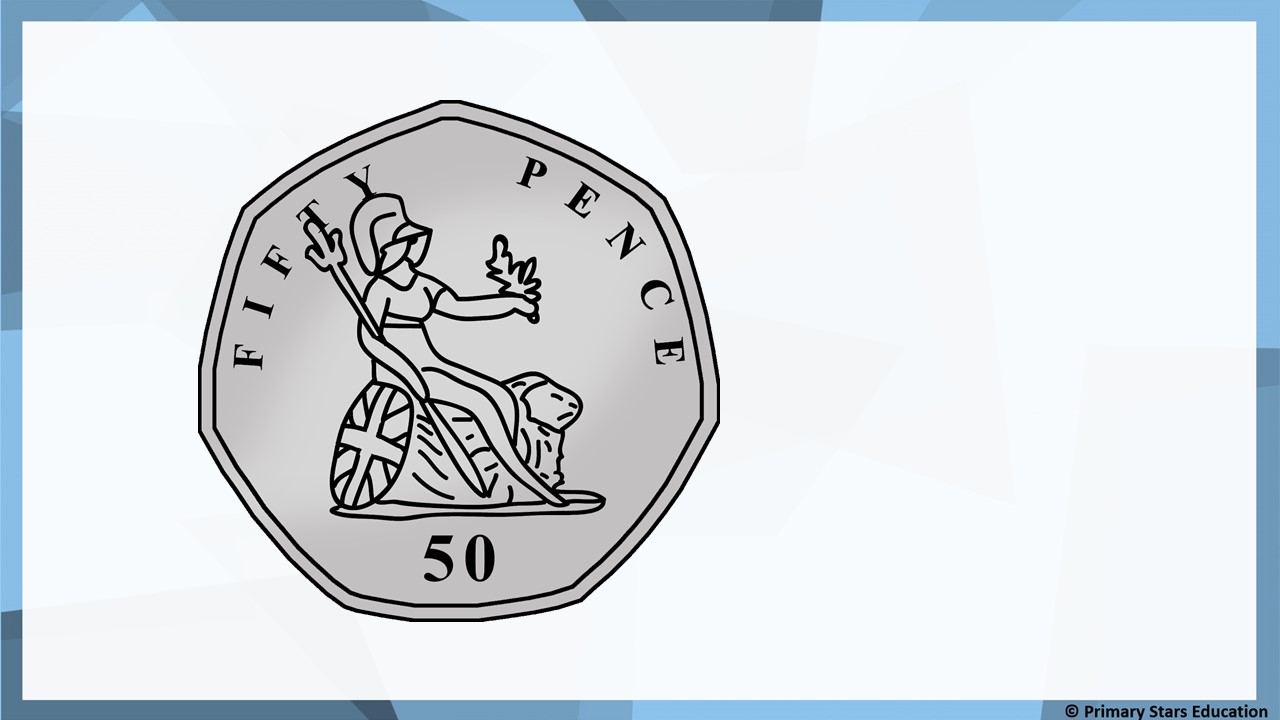 50p
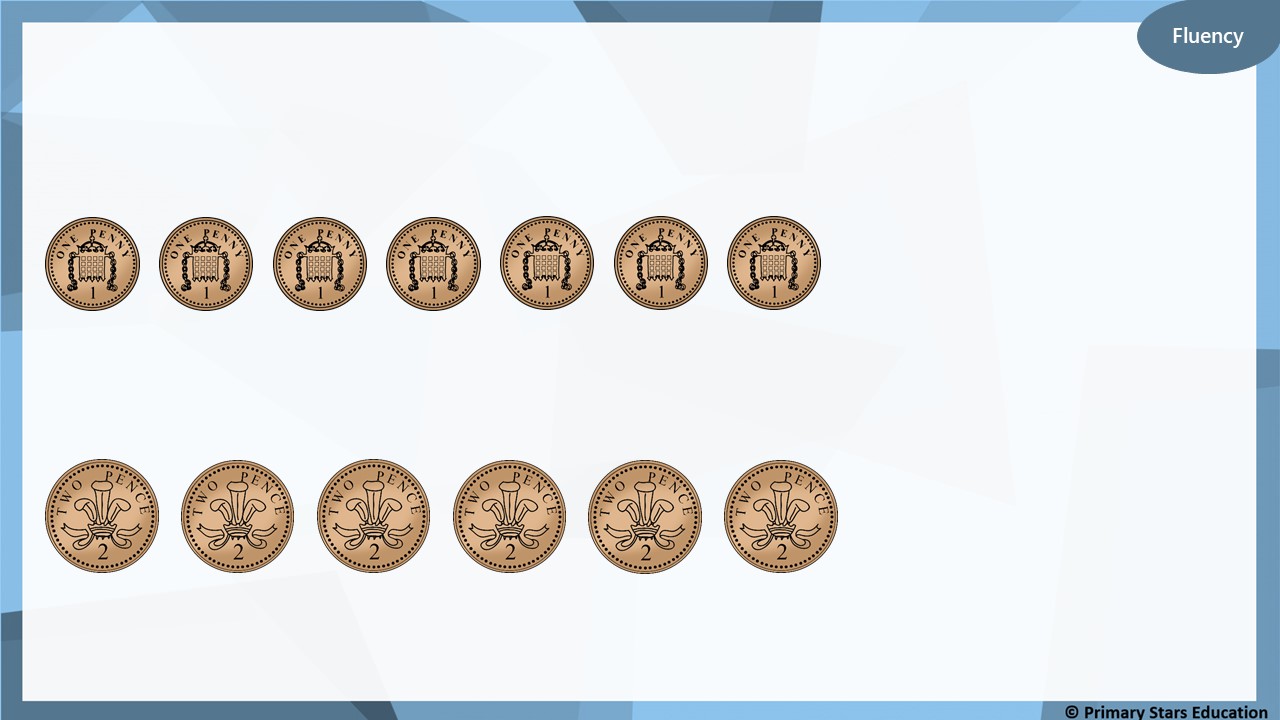 What amounts are shown?
7p
12p
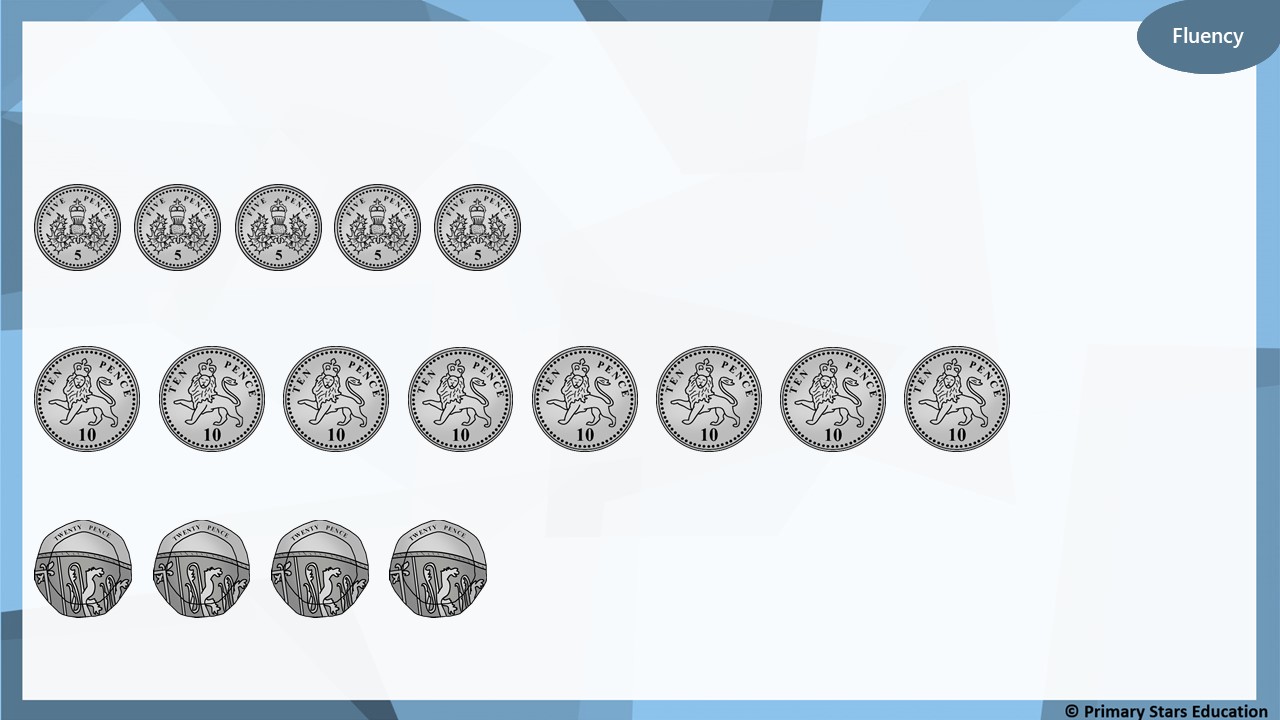 What amounts are shown?
25p
80p
80p
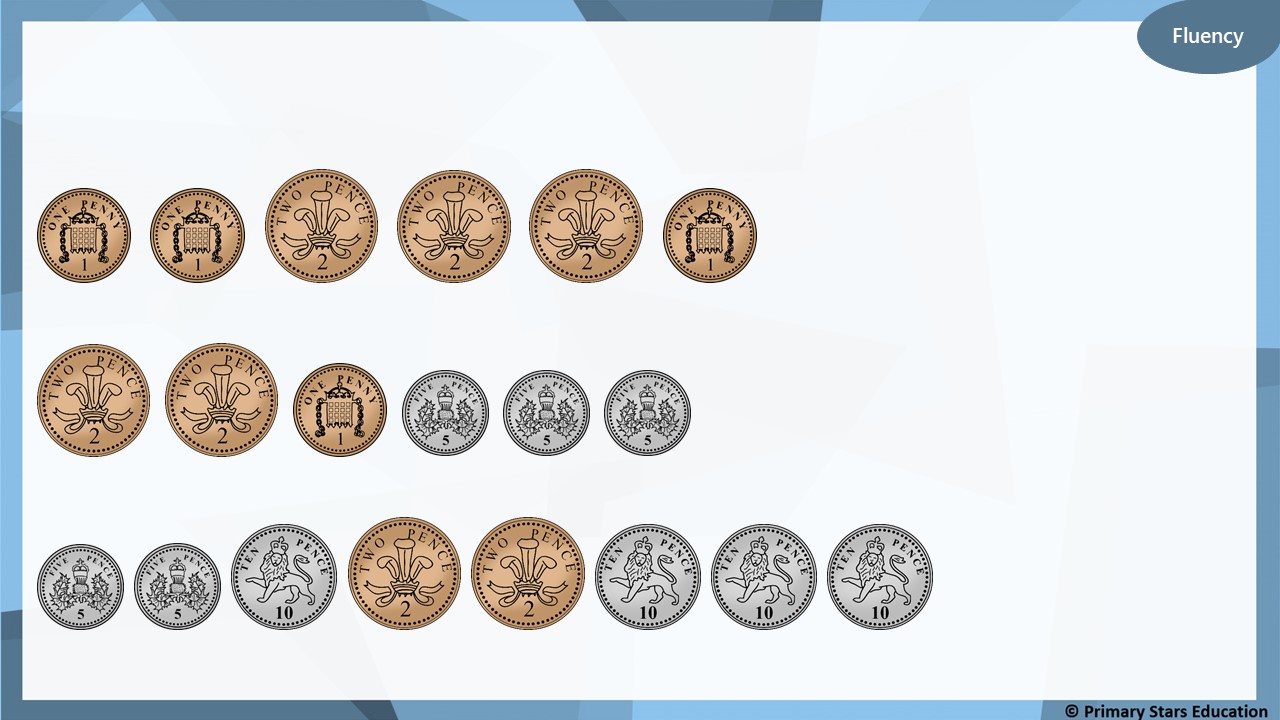 What amounts are shown?
9p
20p
54p
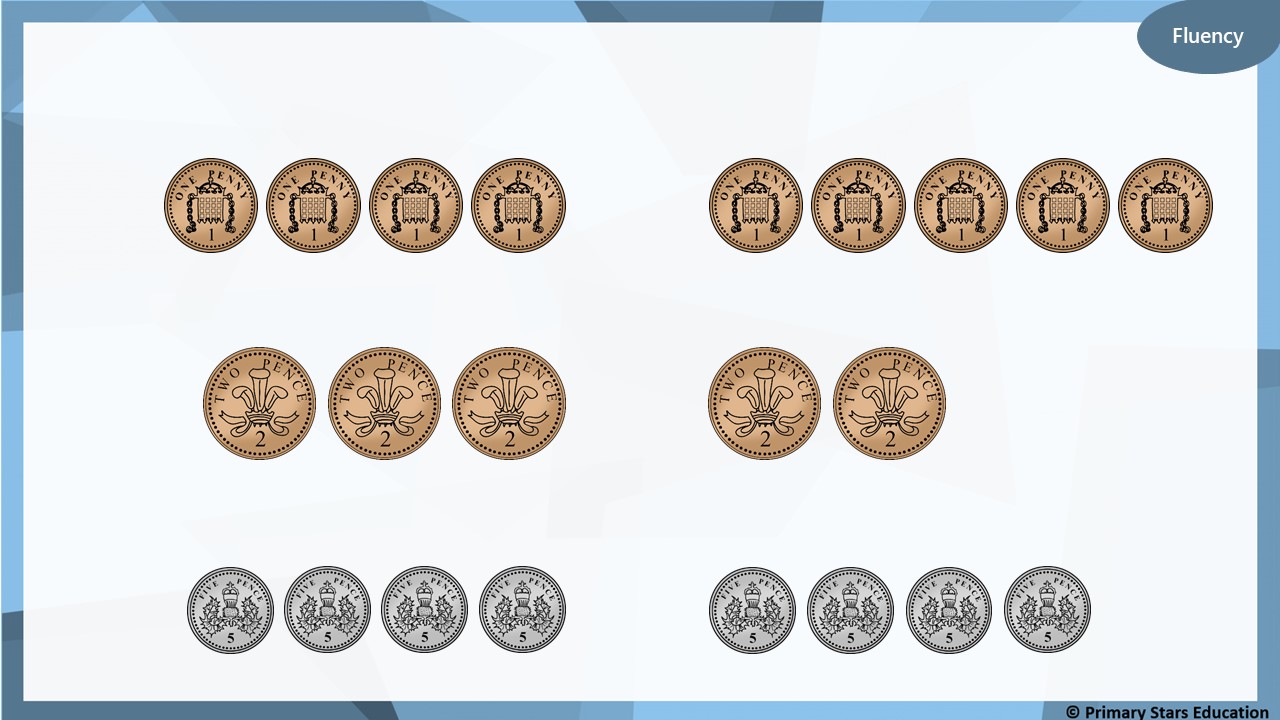 Use <, > or = to compare the money.
<
>
=
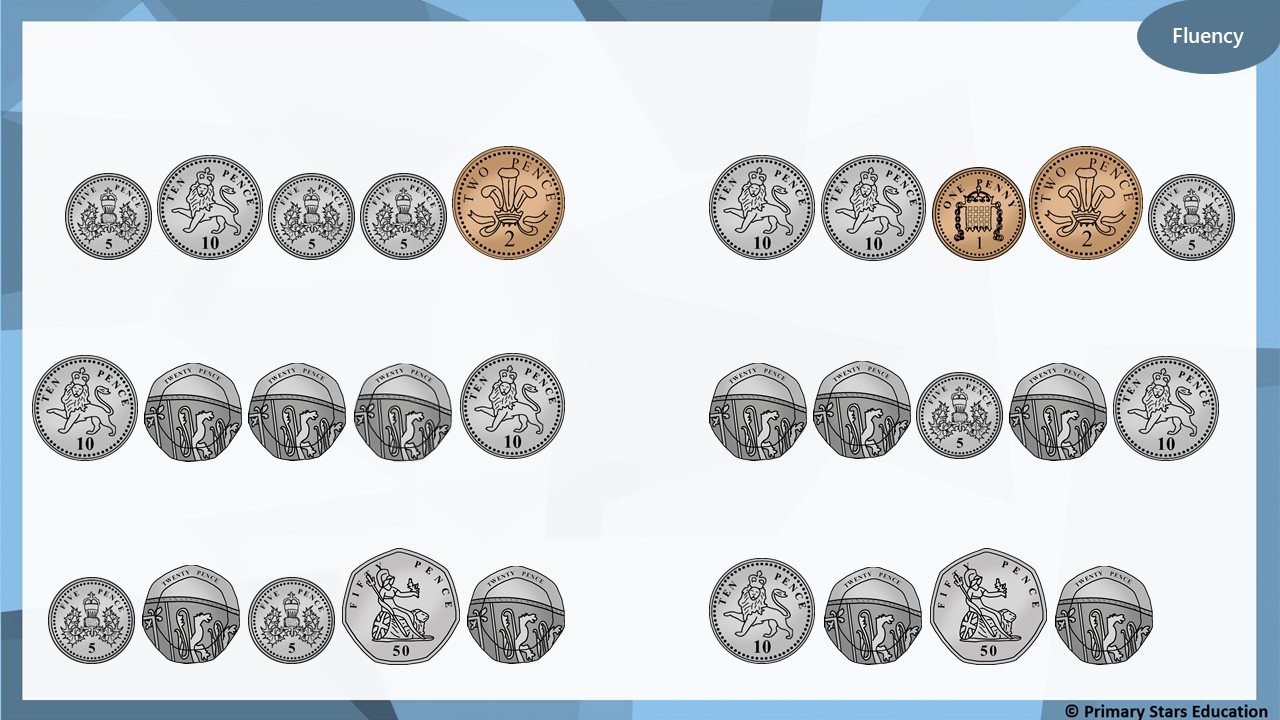 Use <, > or = to compare the money.
<
>
=
Fluency
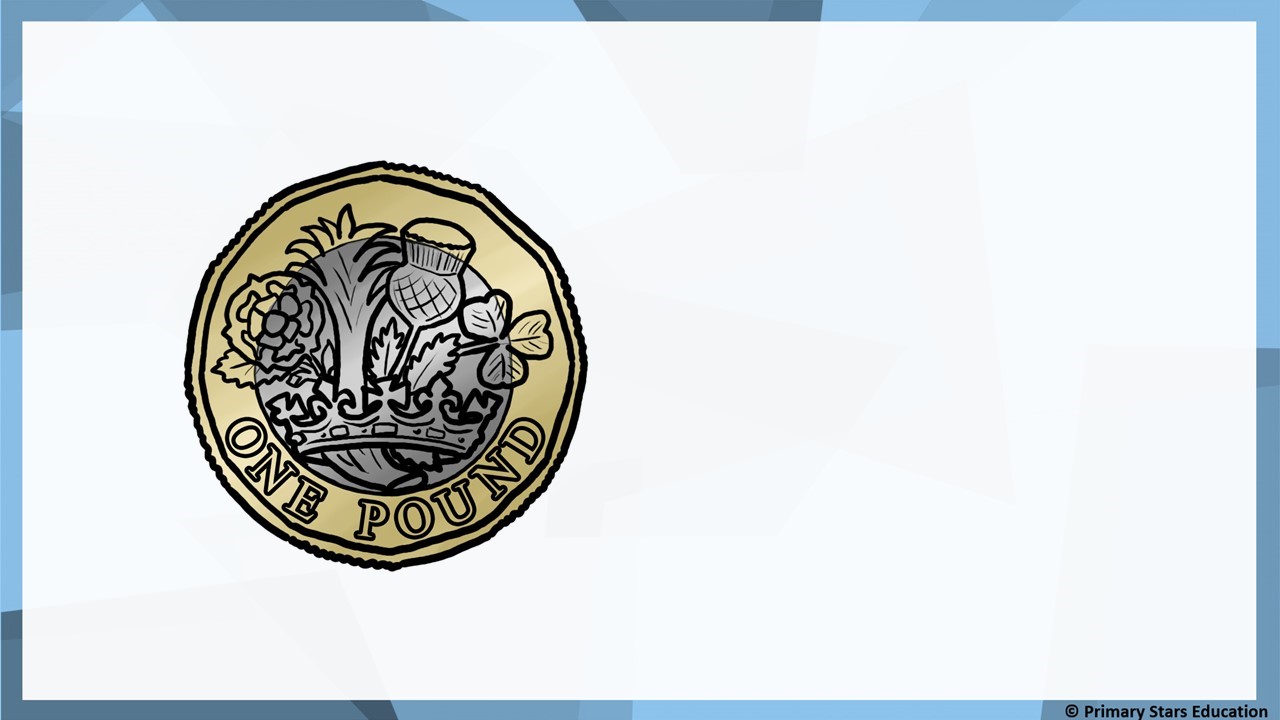 £1
Fluency
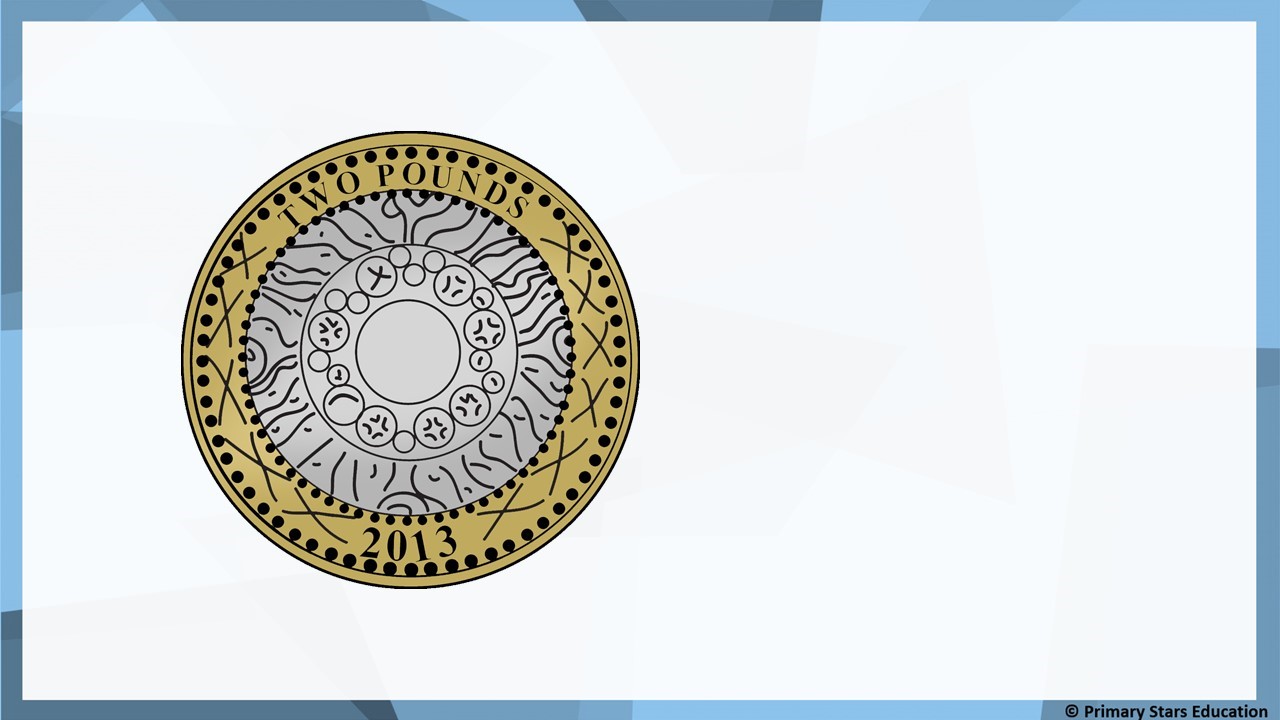 £2
Fluency
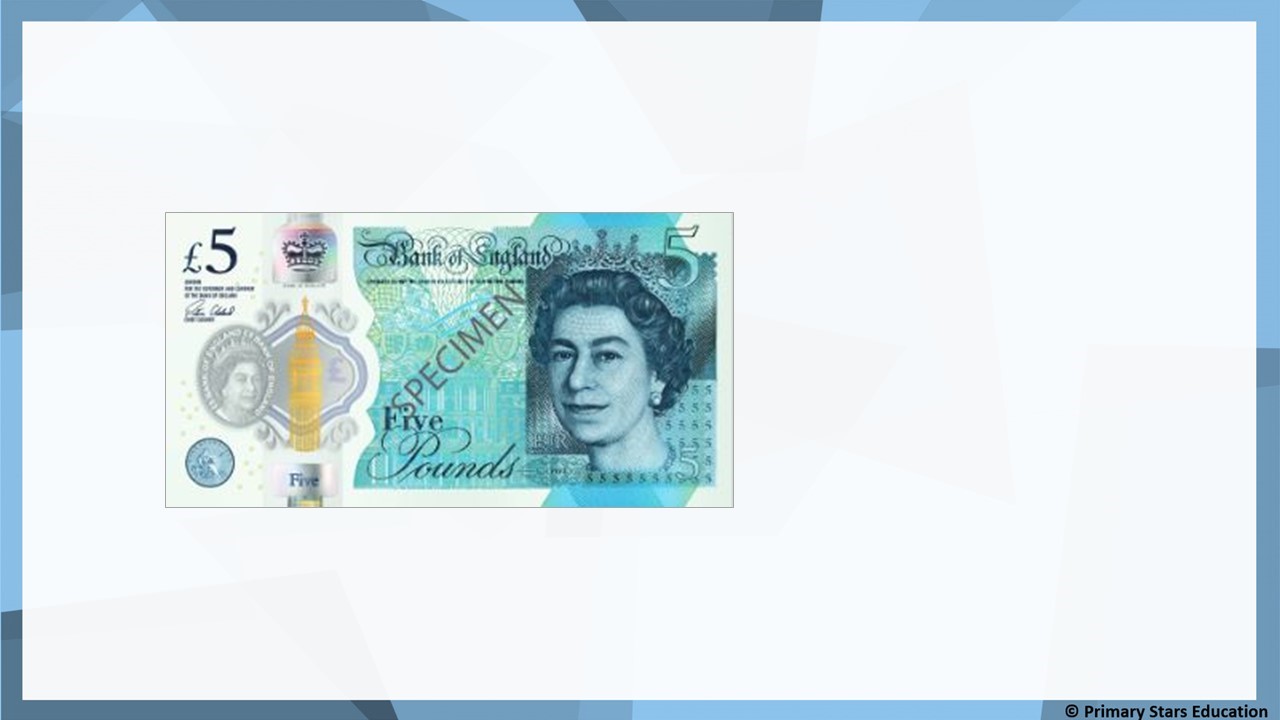 £5
Fluency
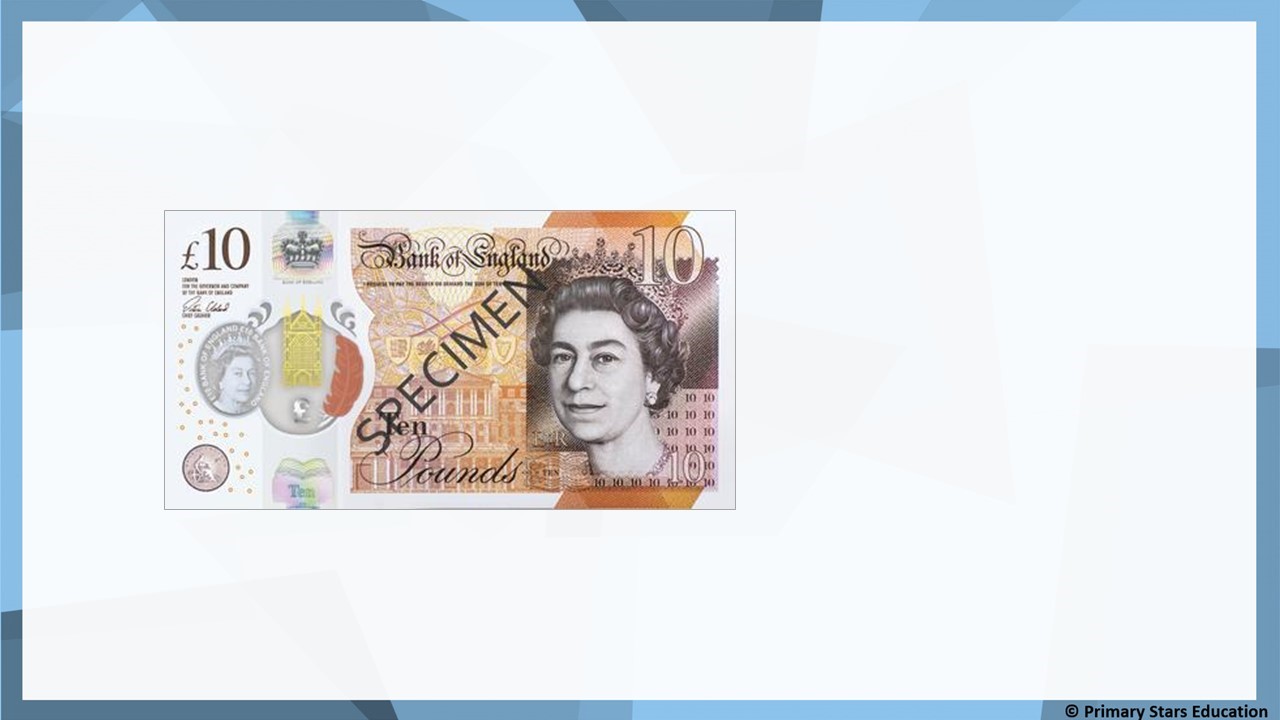 £10
Fluency
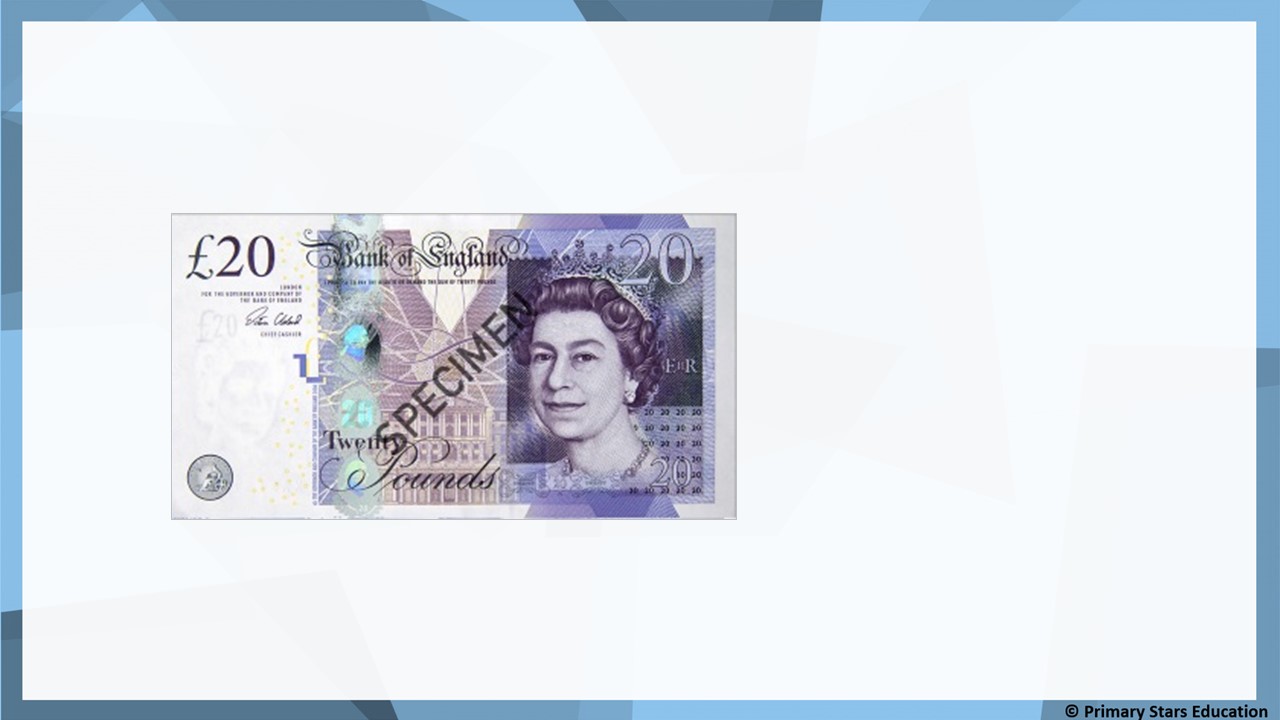 £20
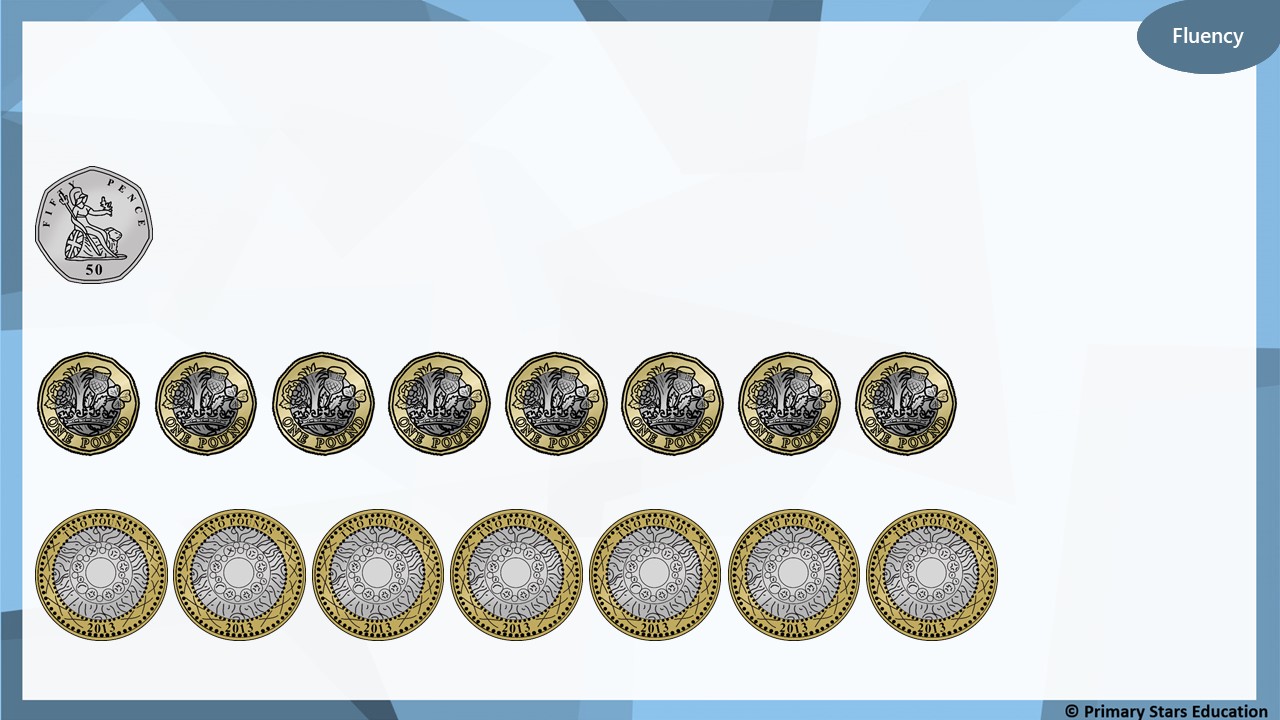 What amounts are shown?
50p
£8
£14
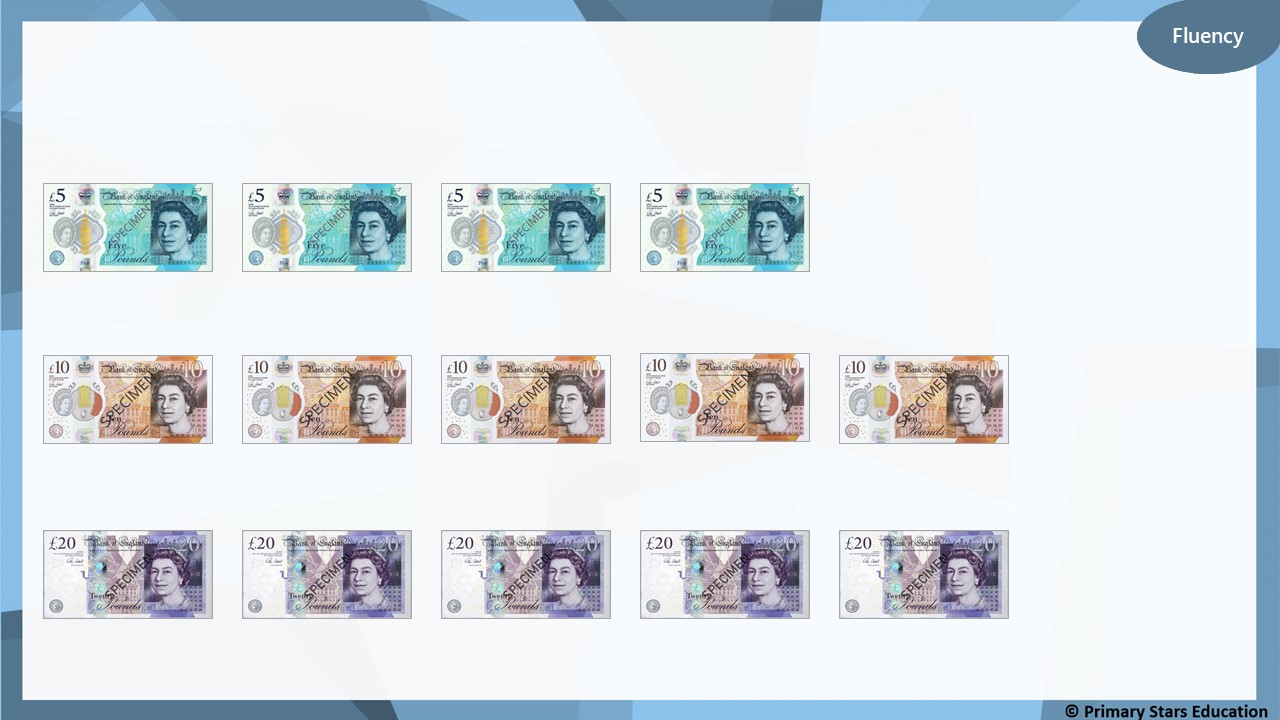 What amounts are shown?
£20
£50
£100
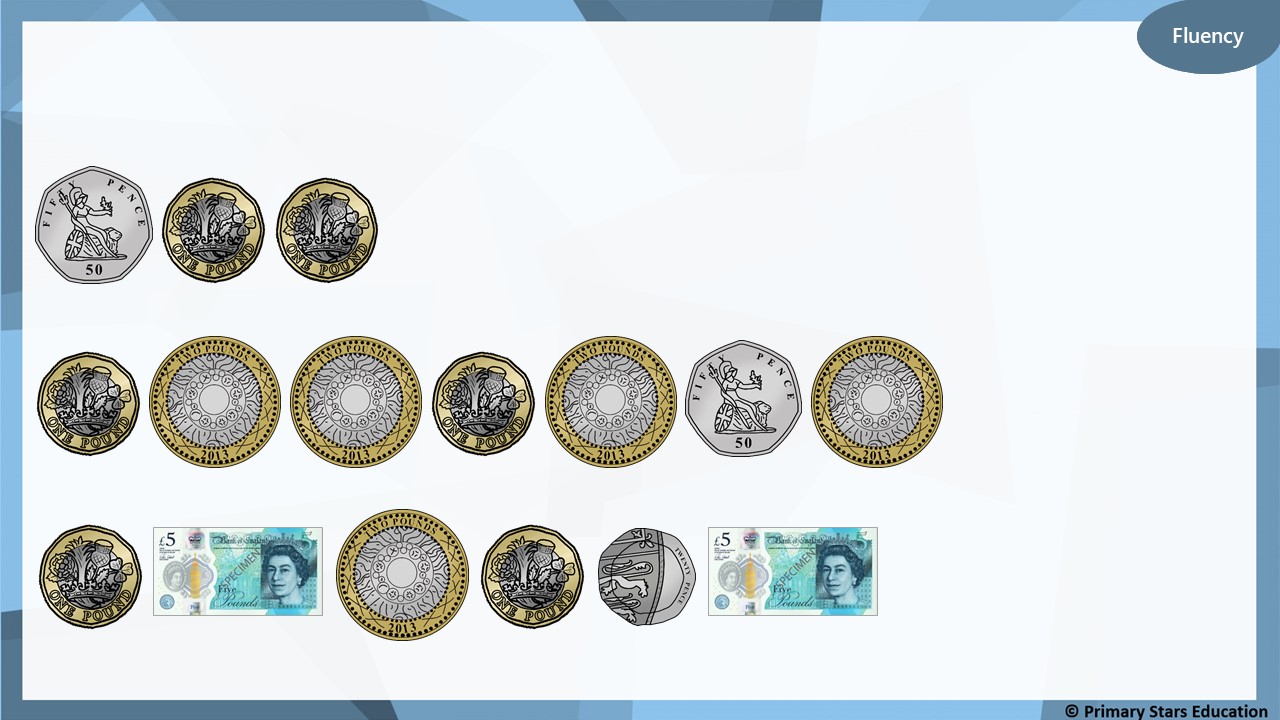 What amounts are shown?
£2 and 50p
£10 and 50p
£14 and 20p
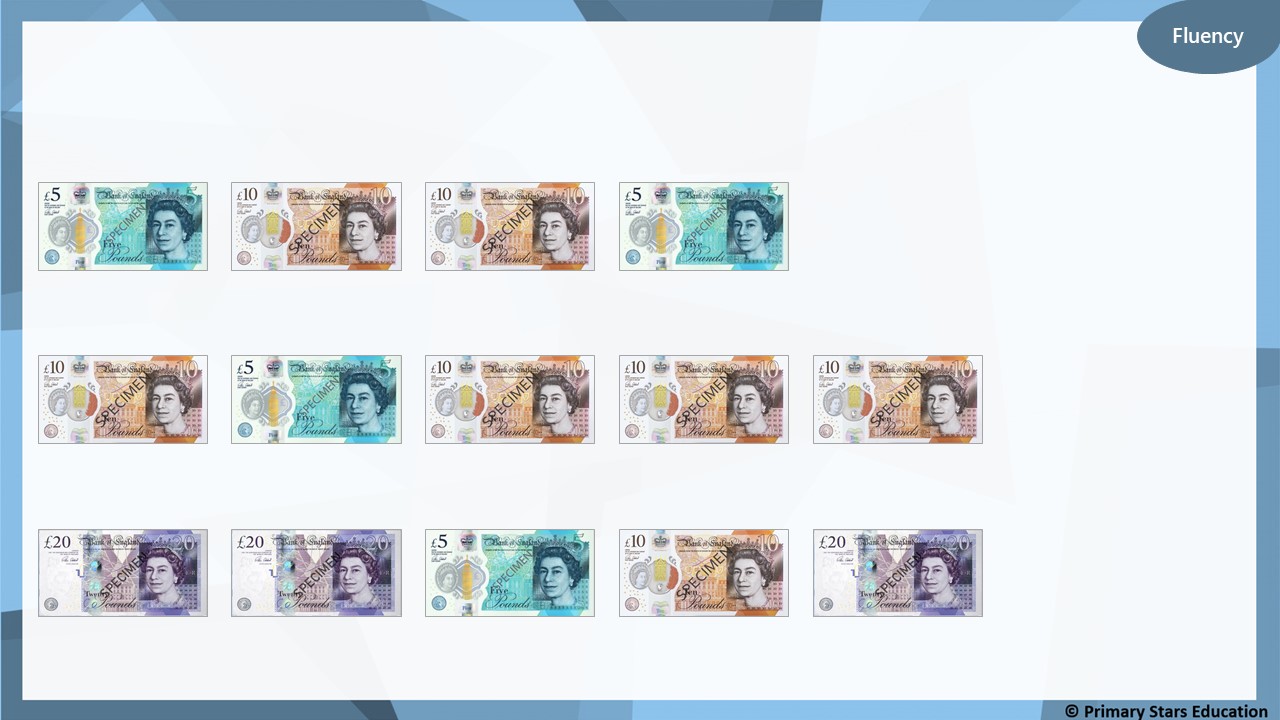 What amounts are shown?
£30
£45
£75
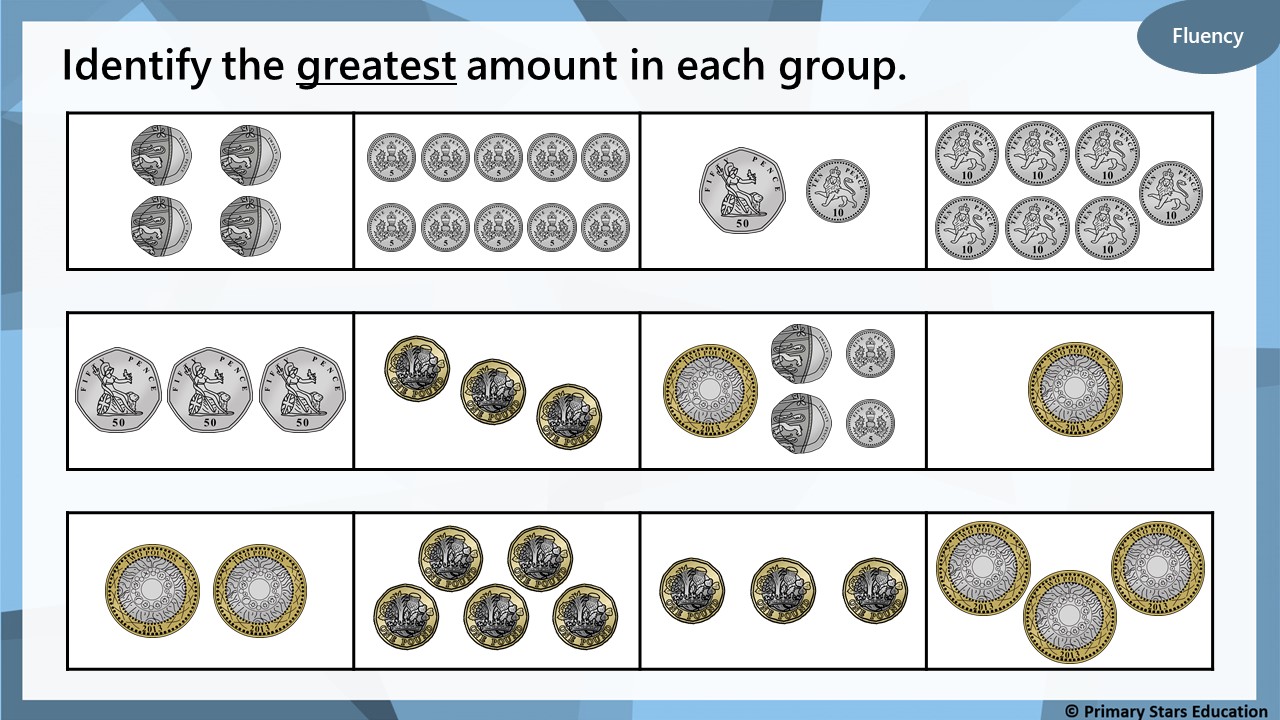 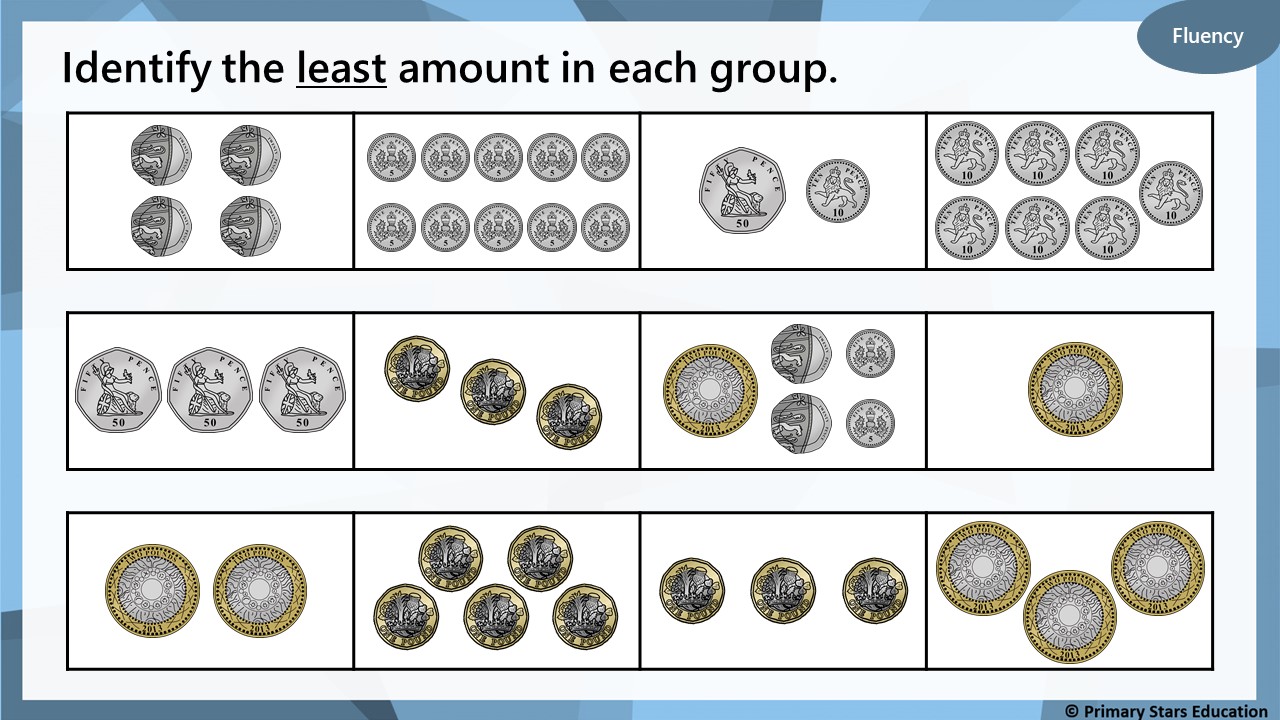 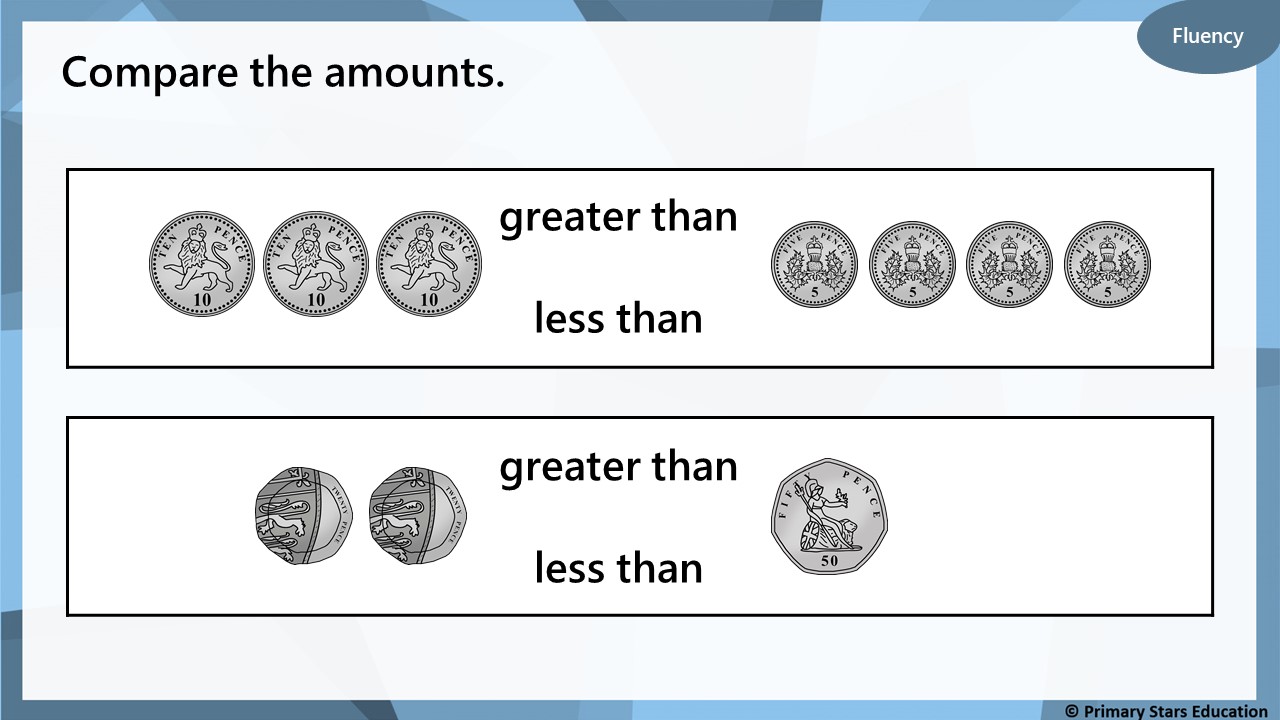 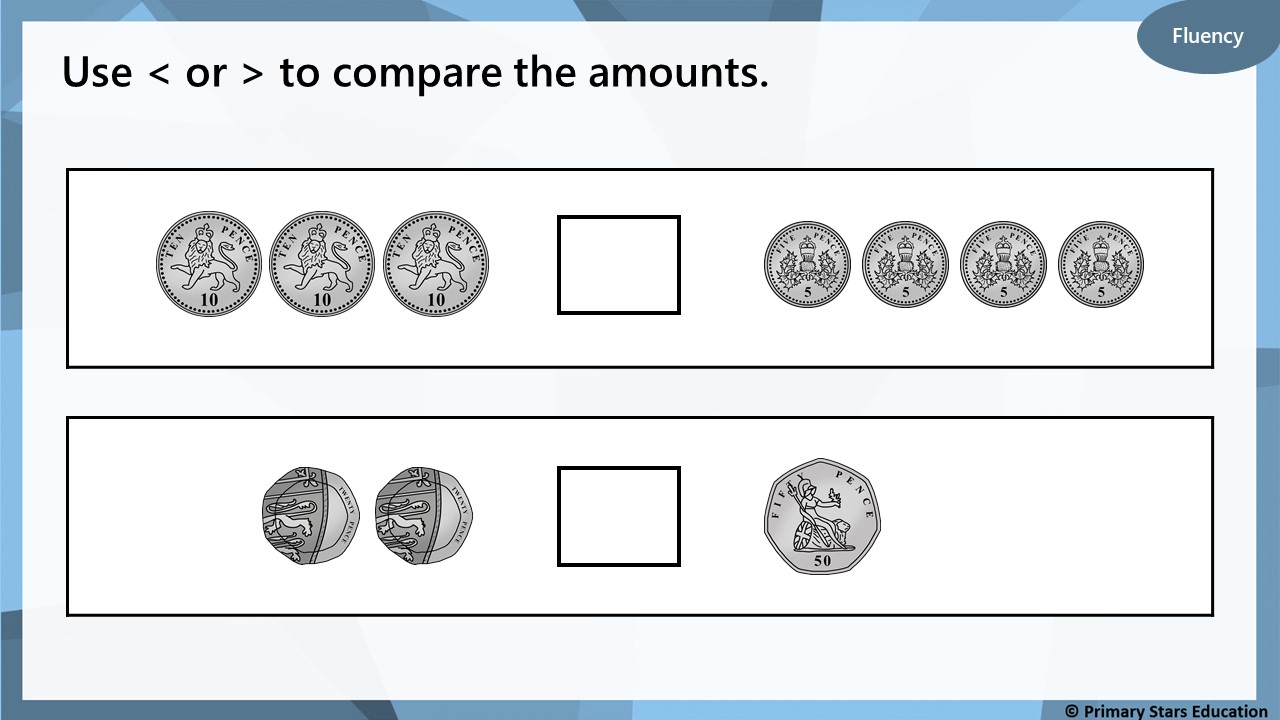 >
<
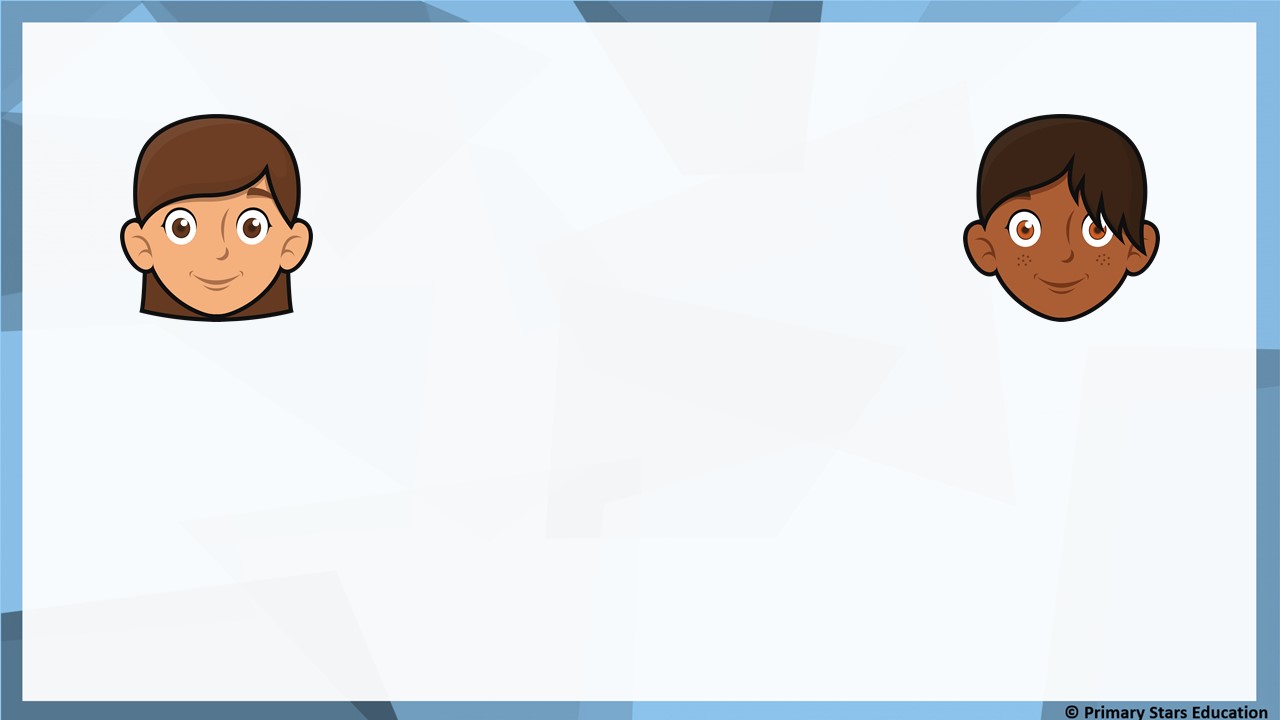 Reasoning
Who has the most and who has the least?
I have £10.
I have 10p.
Beth
Gina
How do you know?
Beth has the most and Gina has the least.
Beth’s amount is in pounds whereas Gina’s is in pence.
£10 is more than 10p.
Problem solving
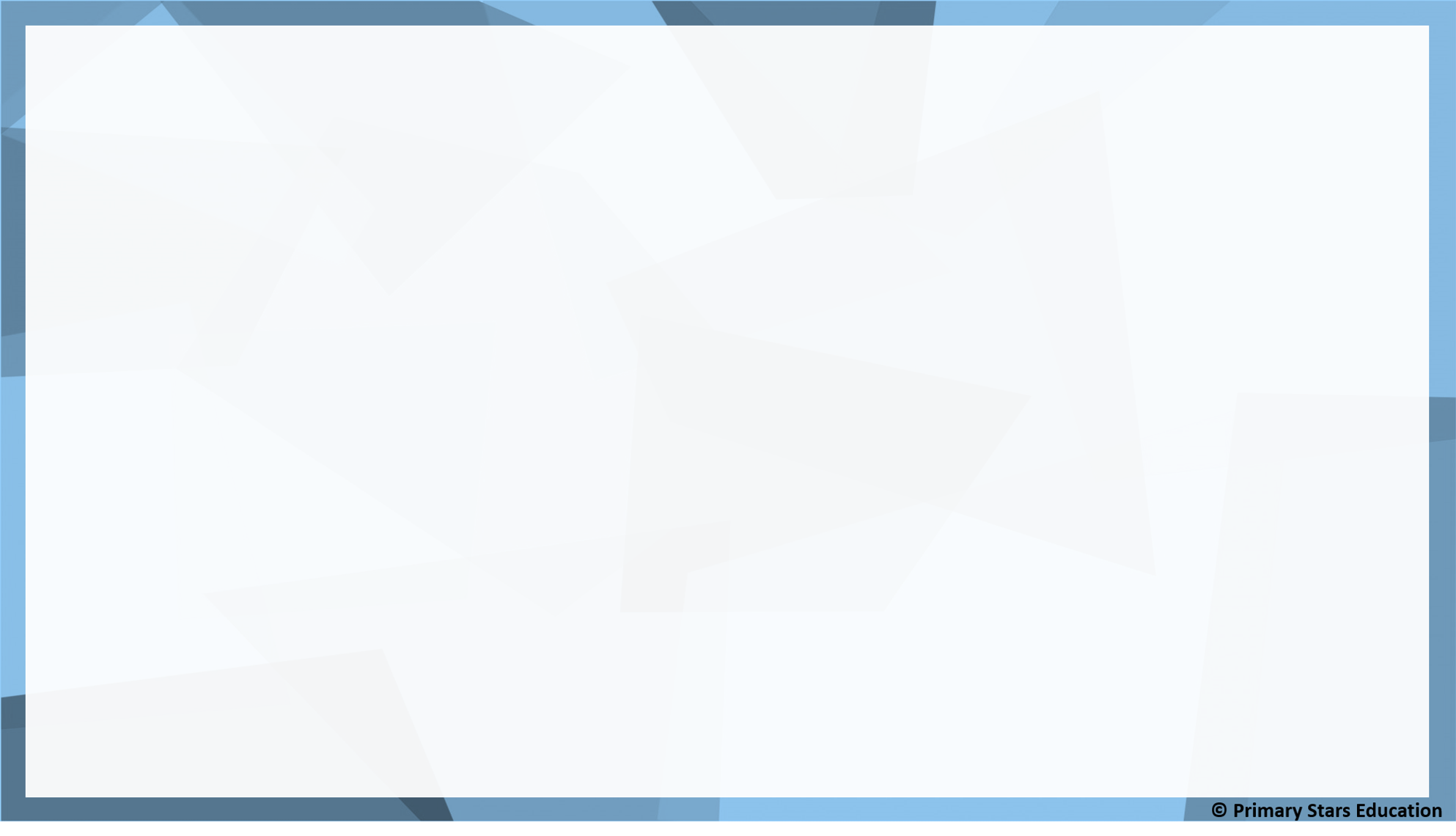 Put coins in the boxes to show…
3 copper coins > 1 silver coin
>
How many different ways are there?
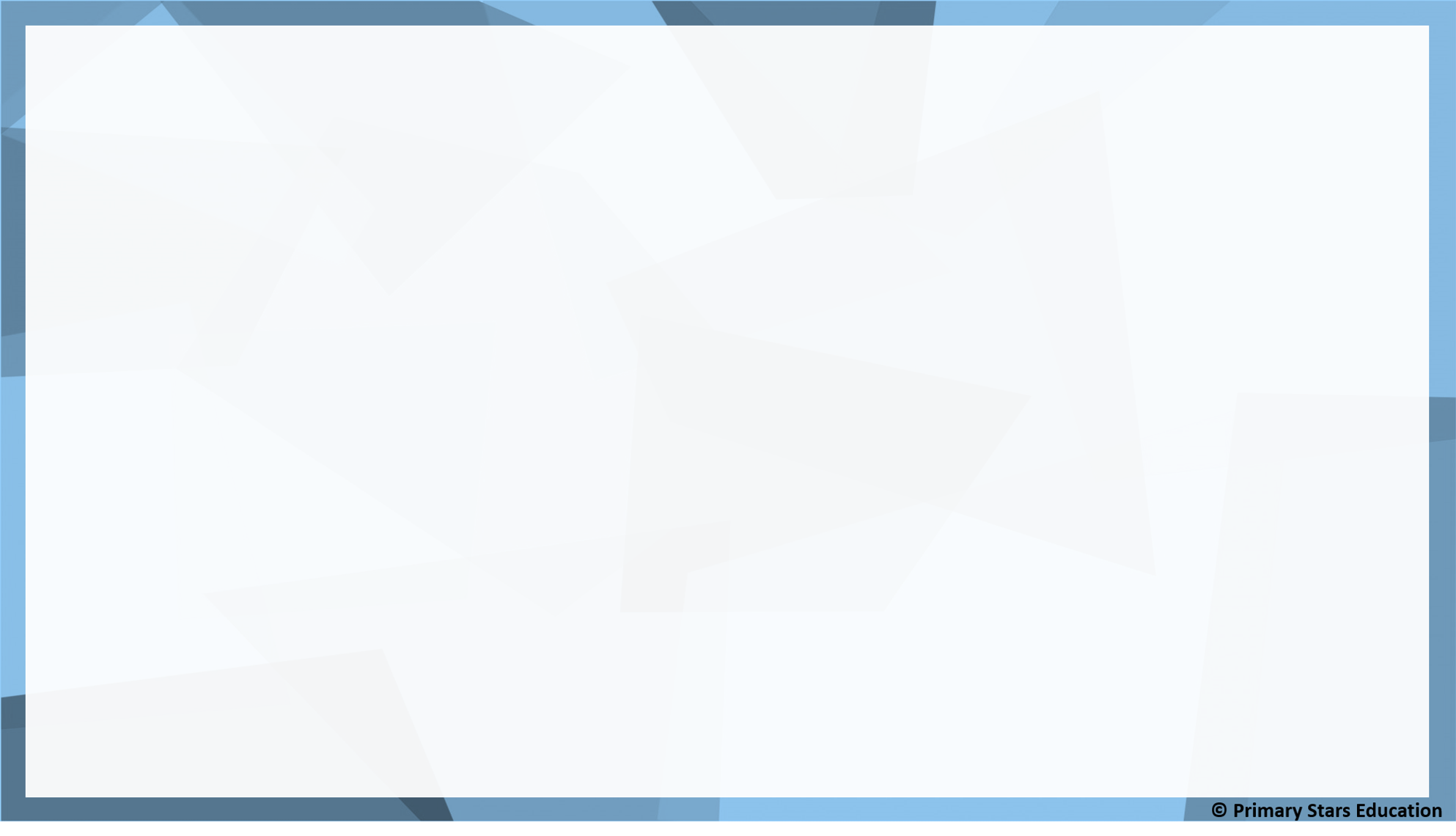 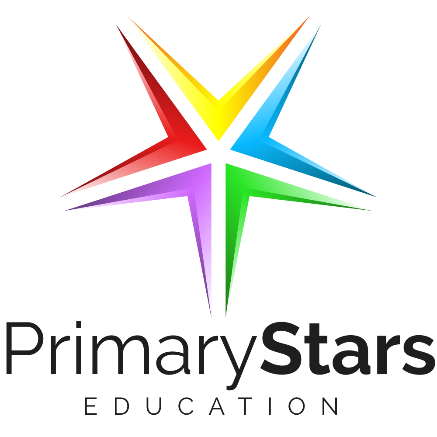 Short Lesson 2 Wednesday
Step: Find the total
Fluency
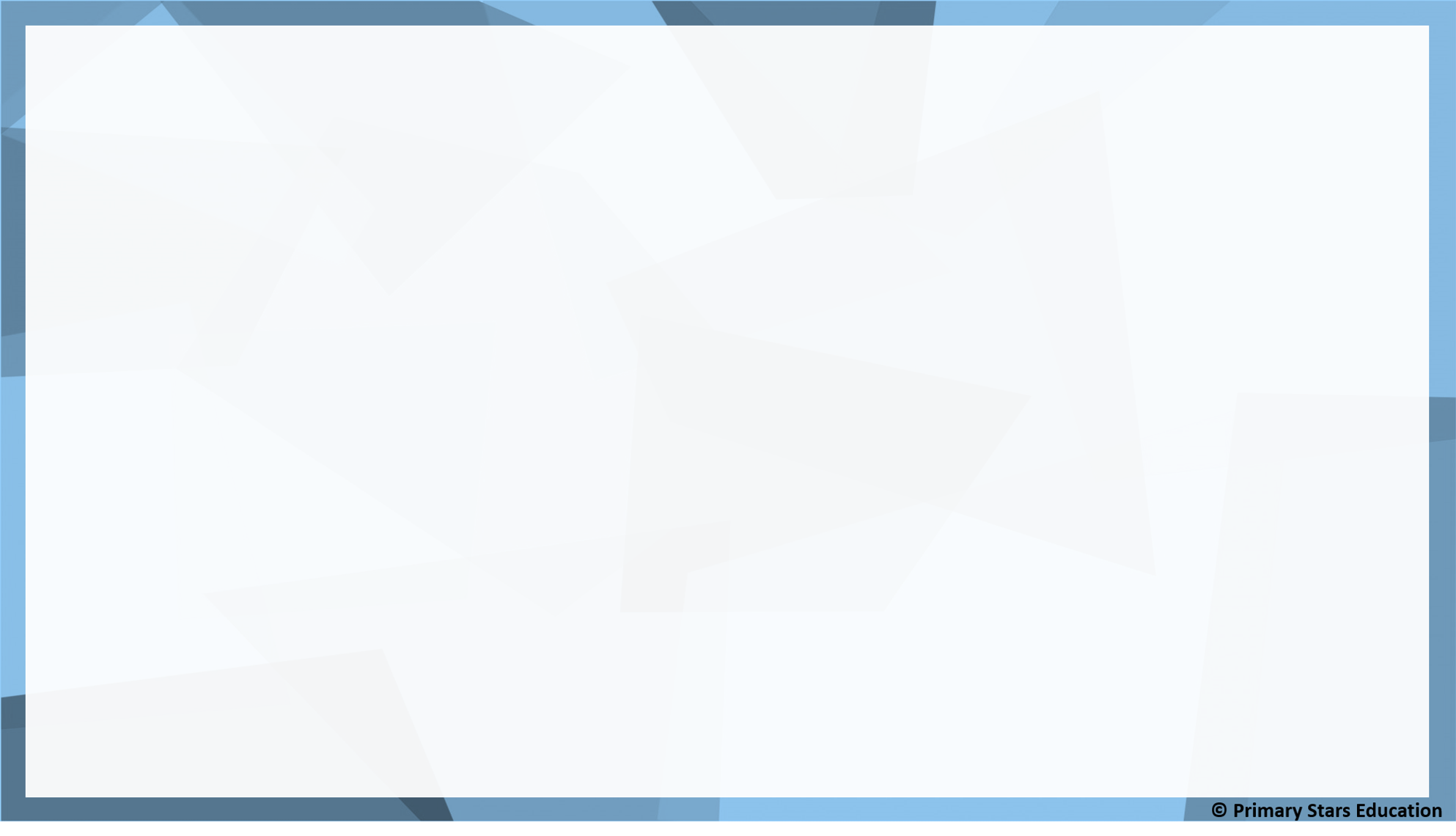 Complete the table.
1
10
2
35
75
2
50
3
4
5
5
60
Fluency
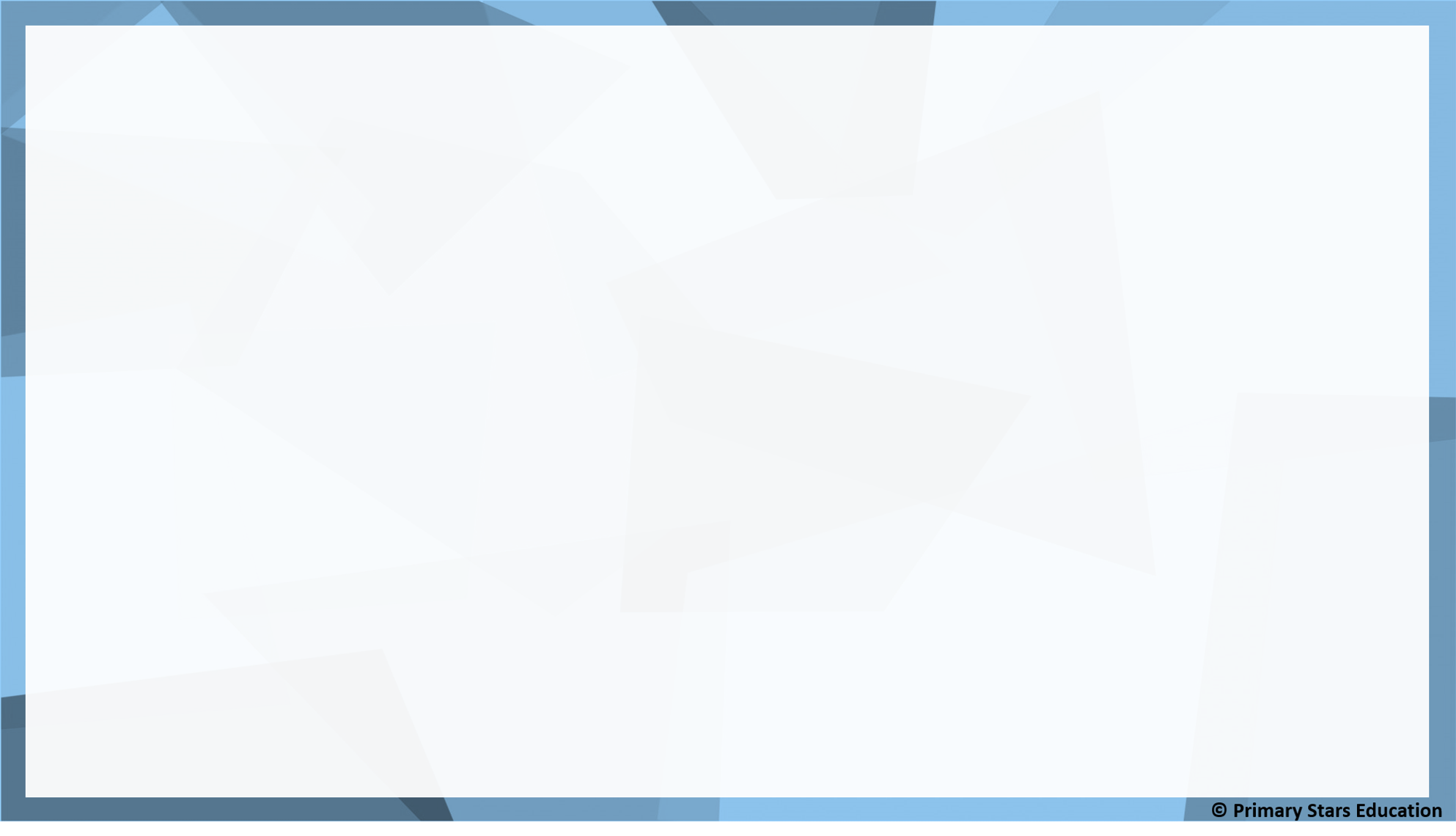 Mo buys an apple and a banana.
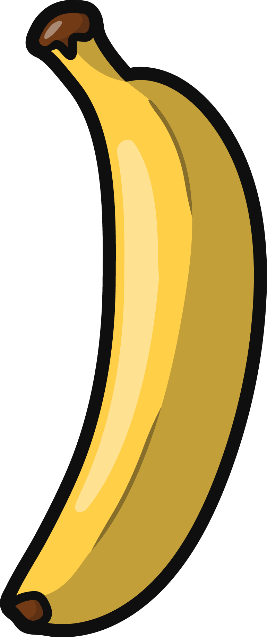 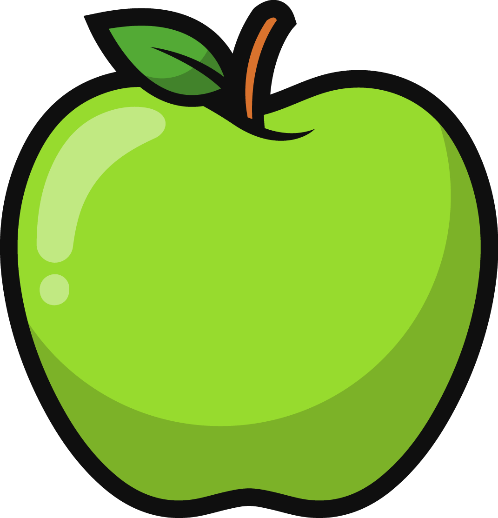 30p
45p
0
75
How much does he spend? £________ and ________p
Fluency
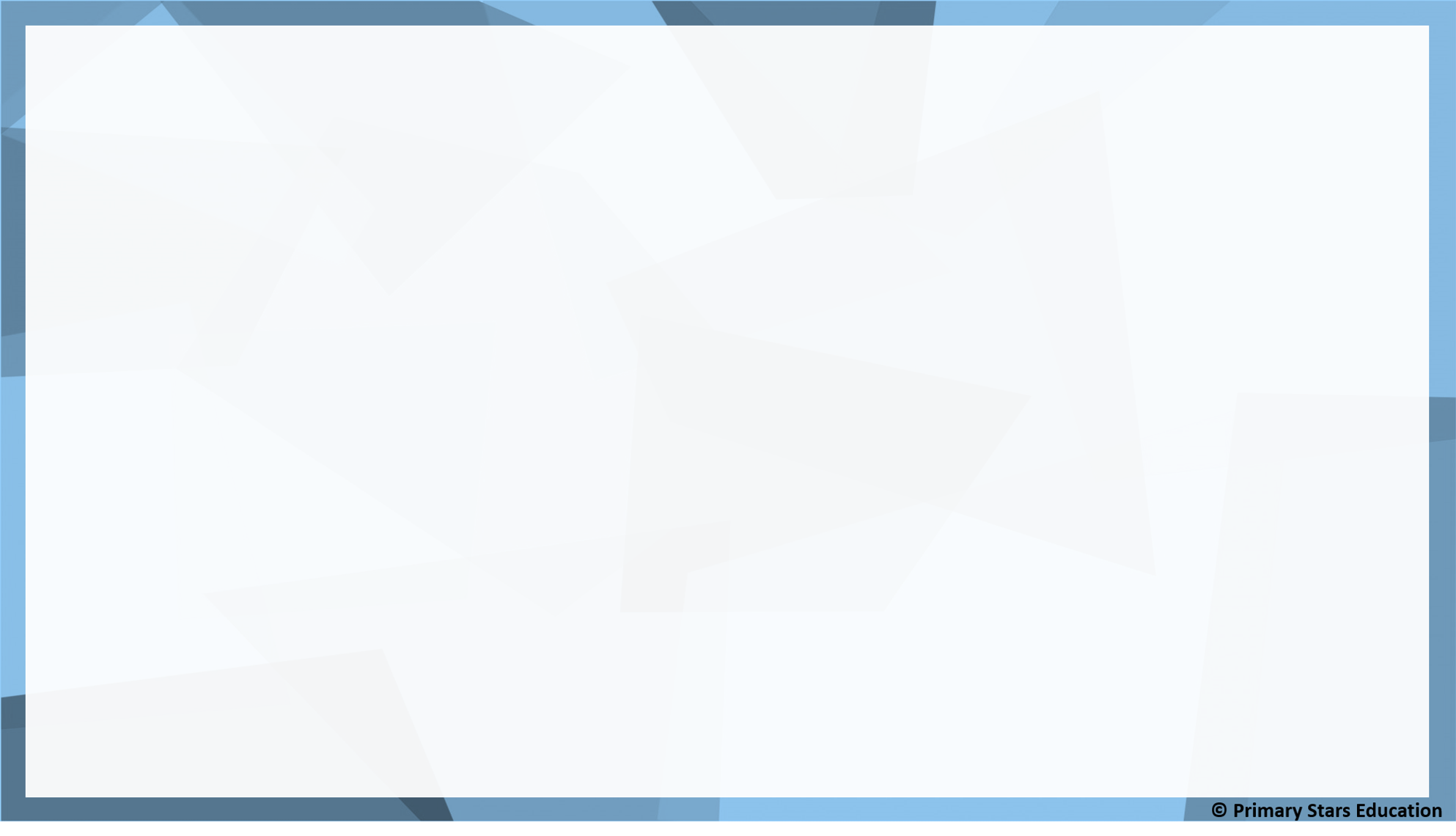 Sue buys an doughnut, slice of cake and a cookie.
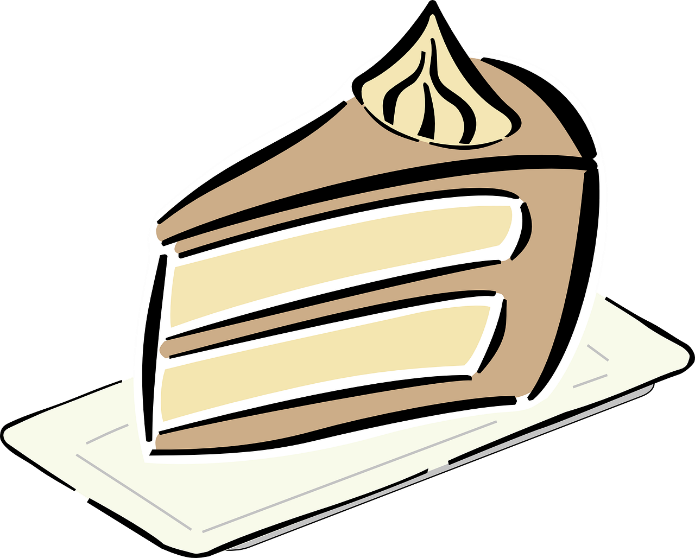 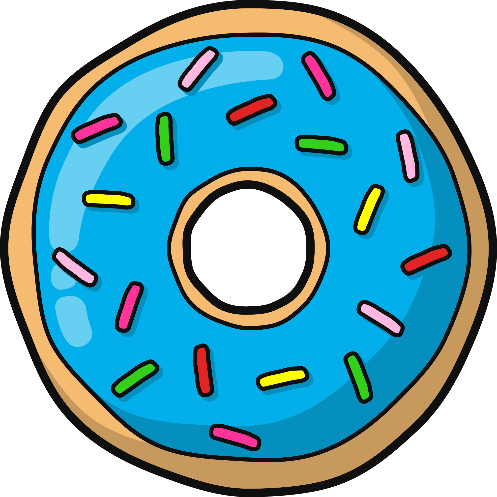 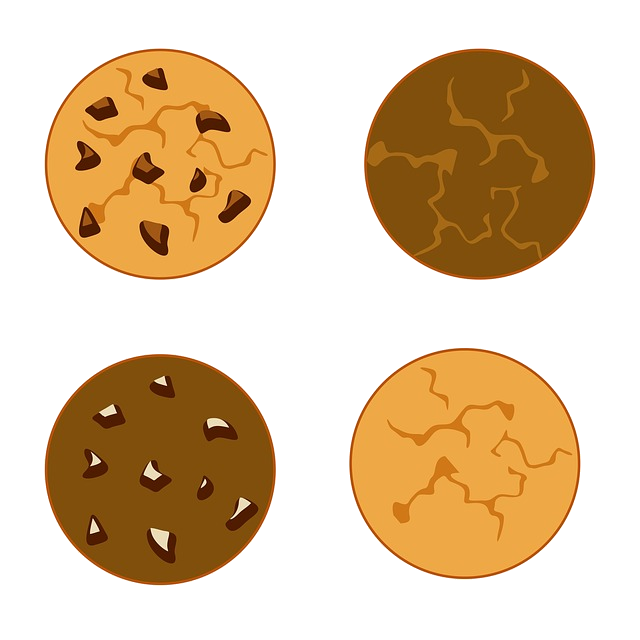 50p
80p
30p
1
60
How much does she spend? £________ and ________p
Fluency
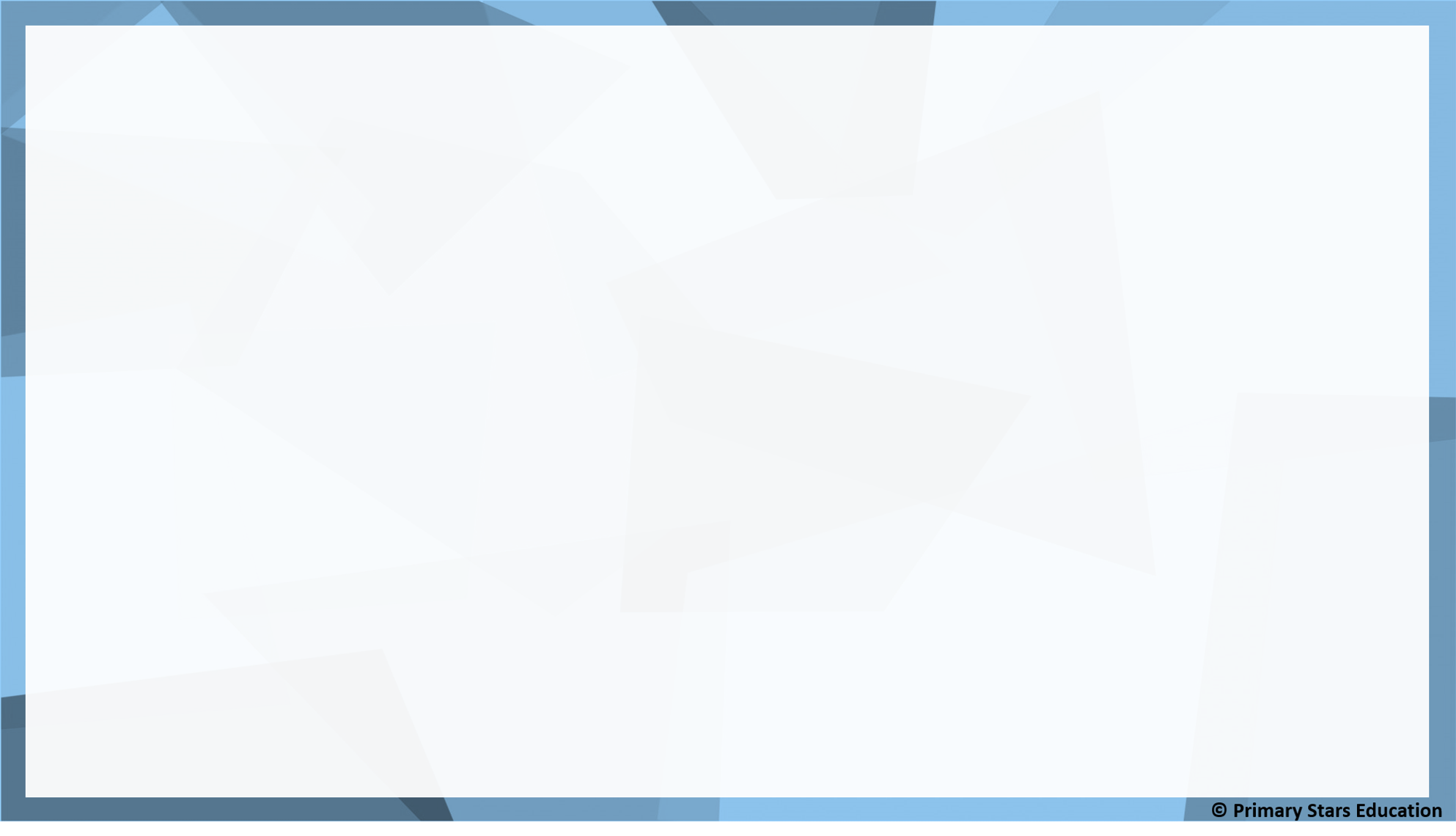 Kat buys a shoes, a t-shirt and a jumper.
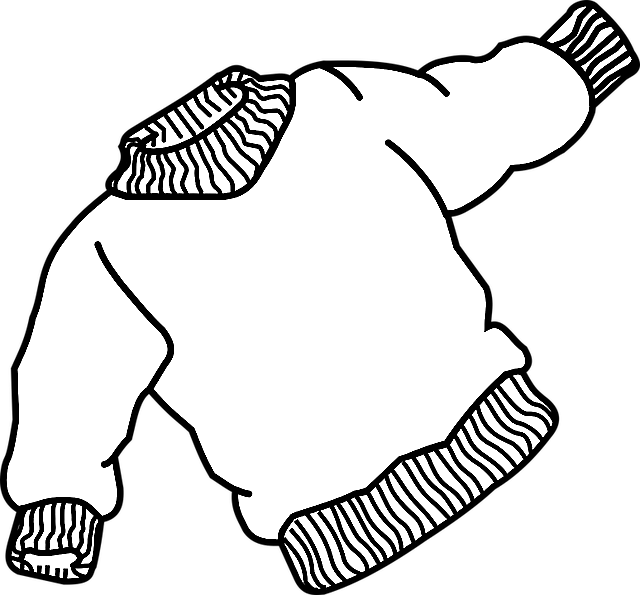 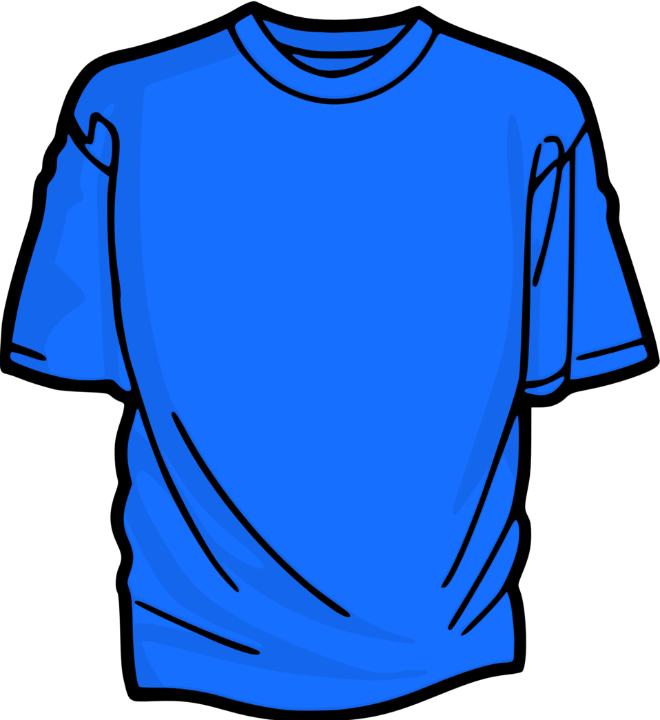 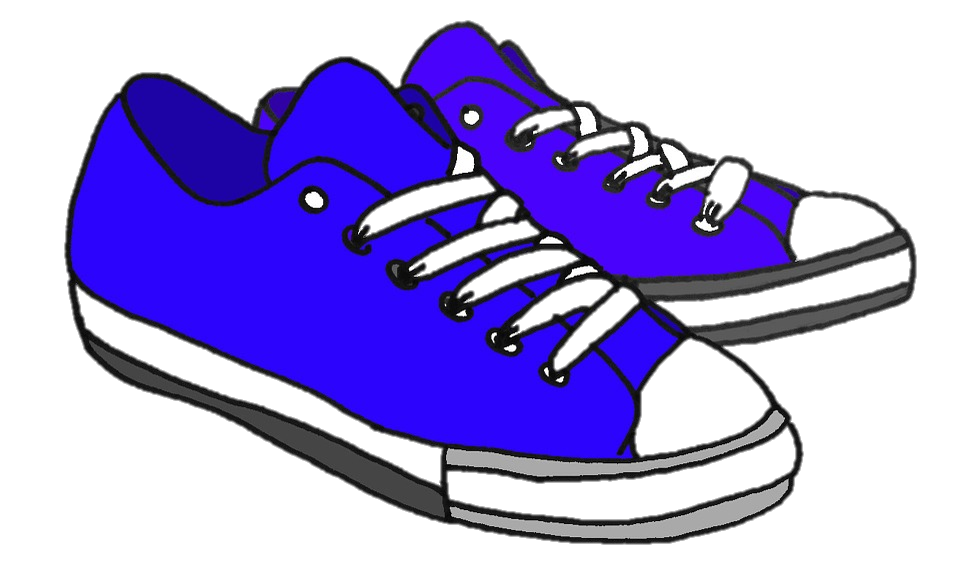 £5 and 75p
£7
£10
75
22
How much does she spend? £________ and ________p
Fluency
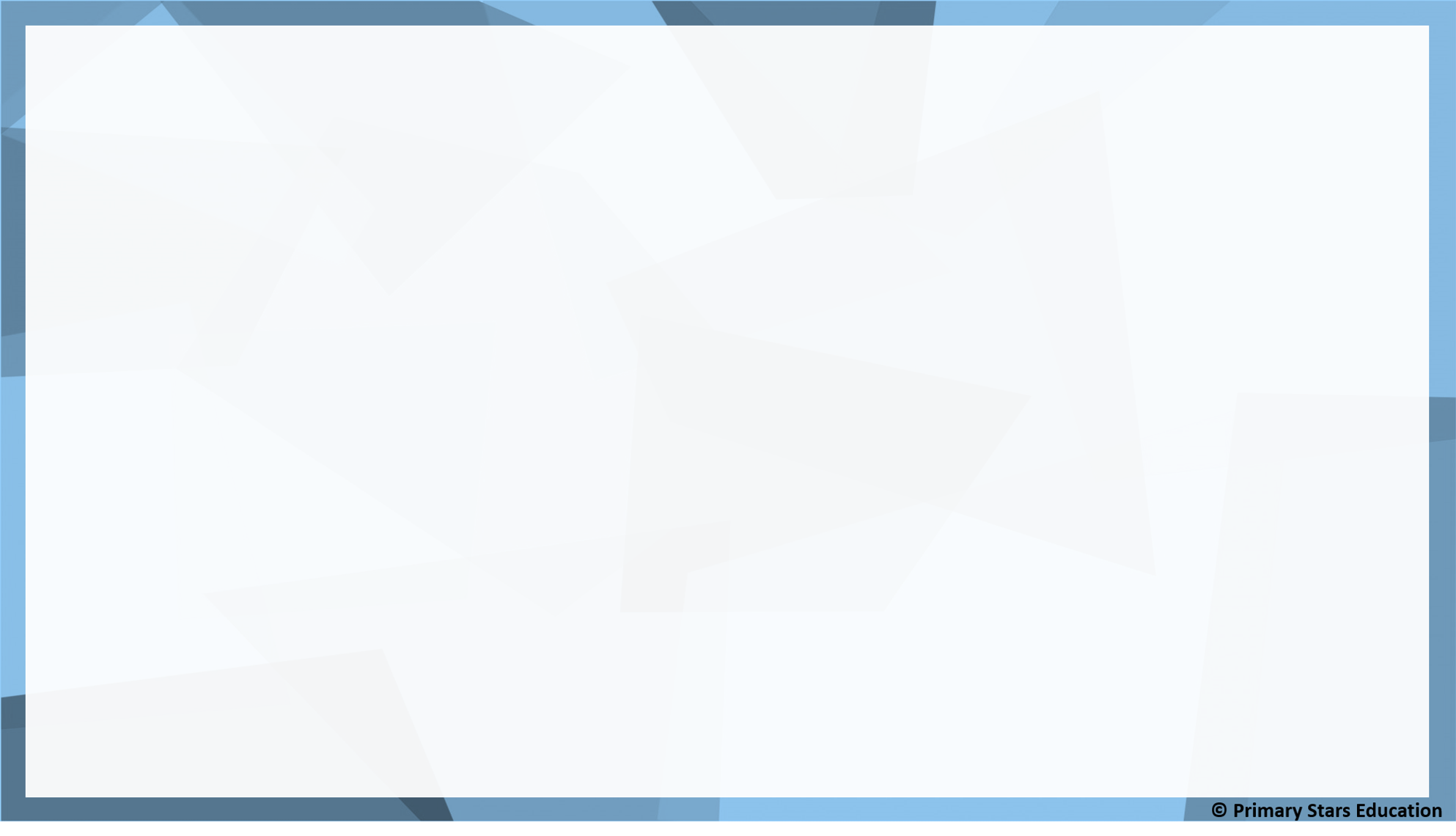 Complete the bar models.
20p
£2 and 10p
Fluency
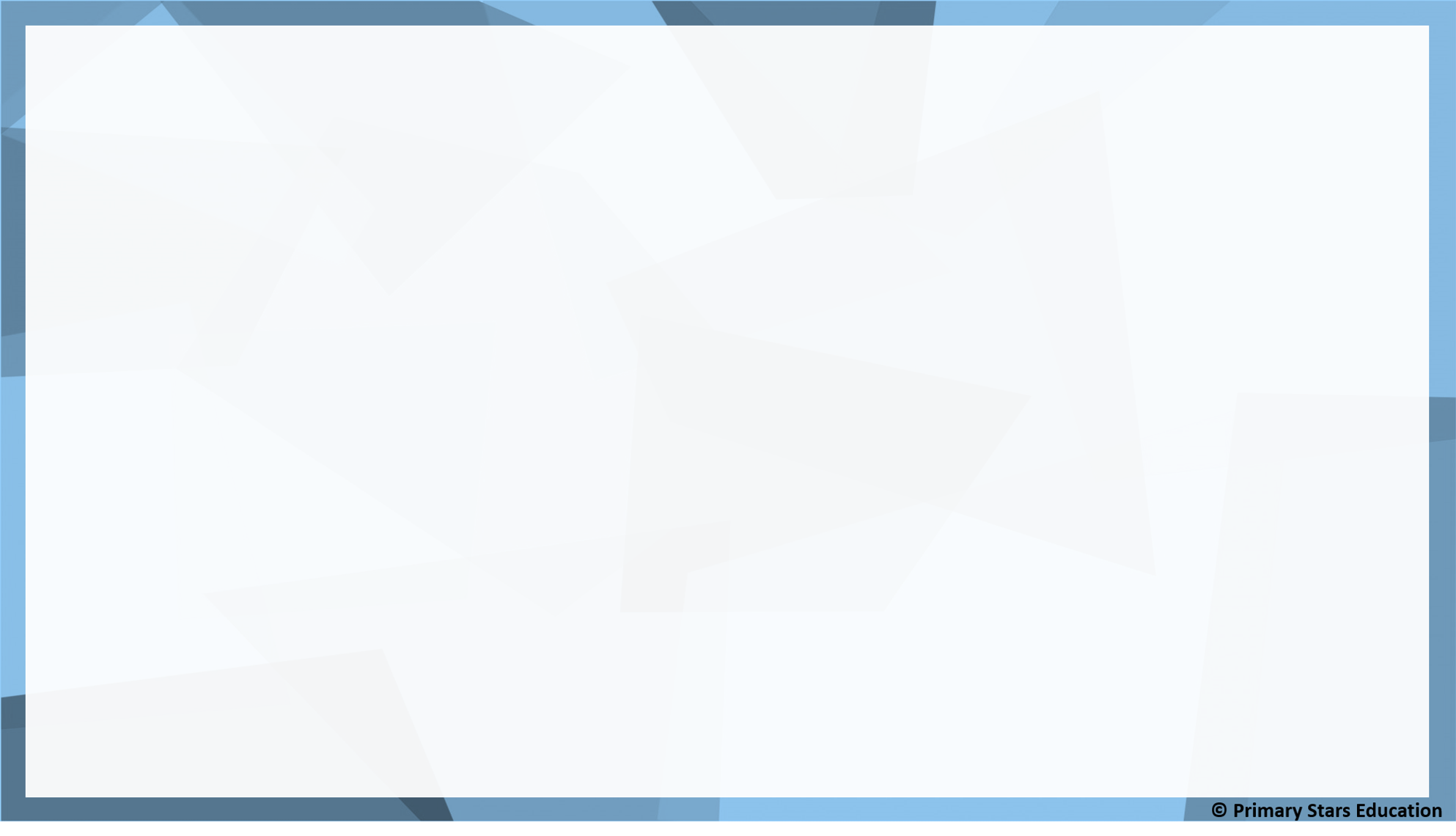 Complete the bar models.
£2
£5
£10
£15
£15
£15
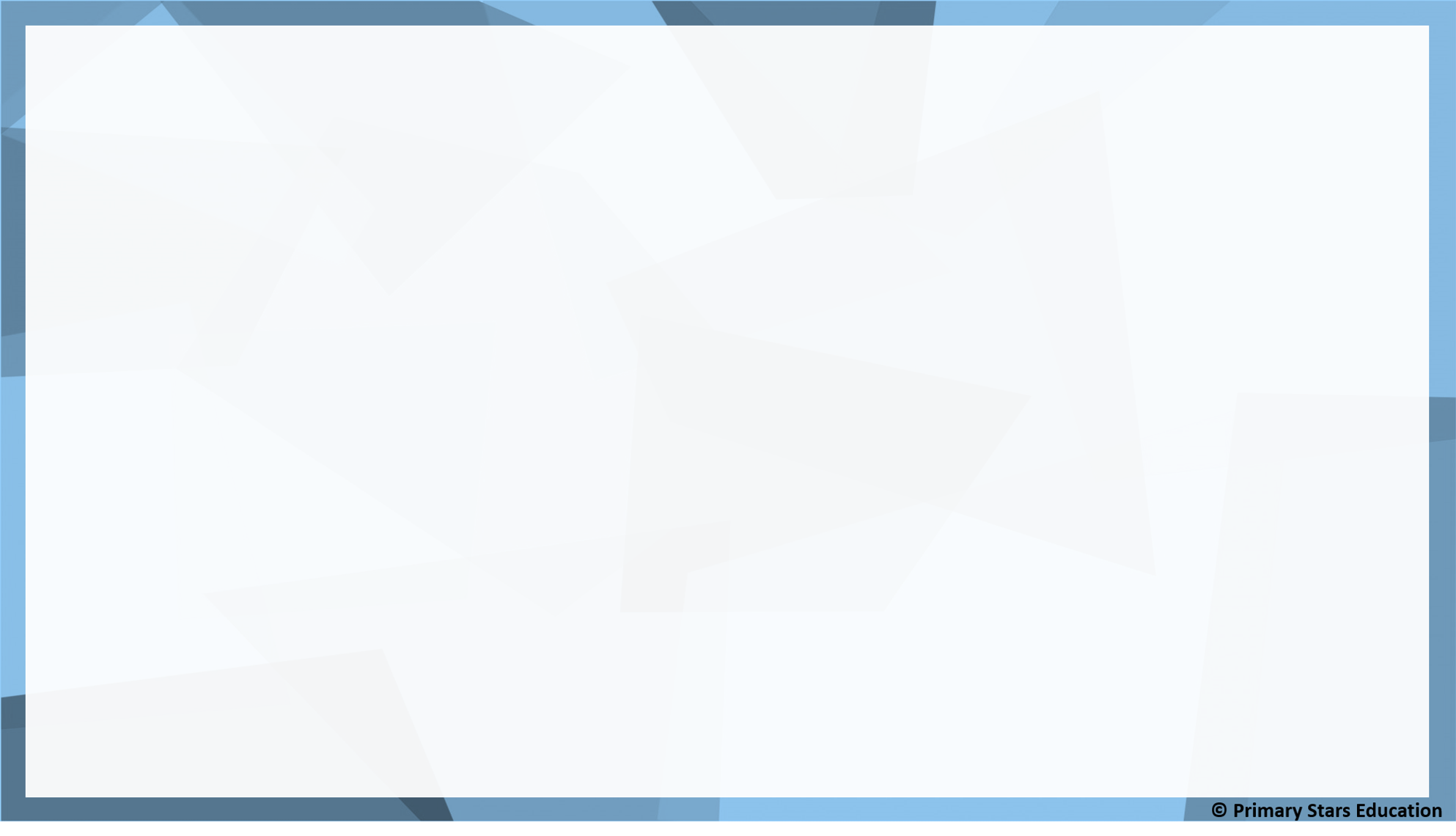 Reasoning
What is the total of:
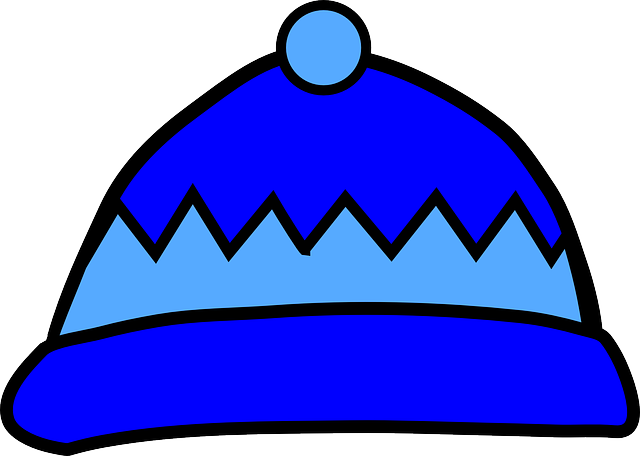 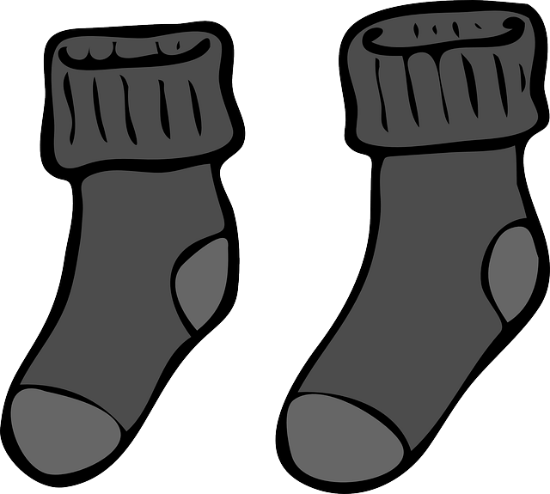 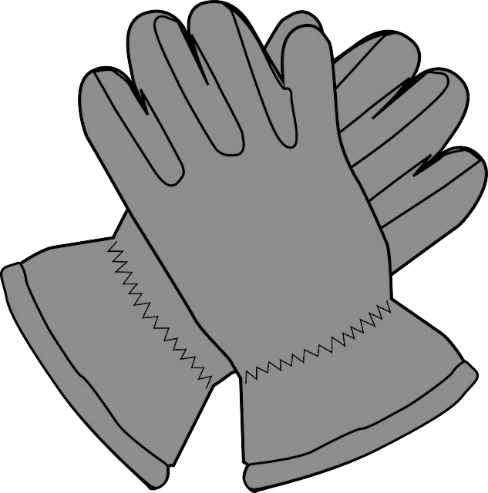 £1 and 50p
£1 and 25p
£2
a) Hat and the socks? £________ and ________p.
3
50
b) Gloves and the socks? £_______ and _______p.
2
75
c) The total of all the items is £5 and 75p. True or false?
False, the total of all the items is £4 and 75p.
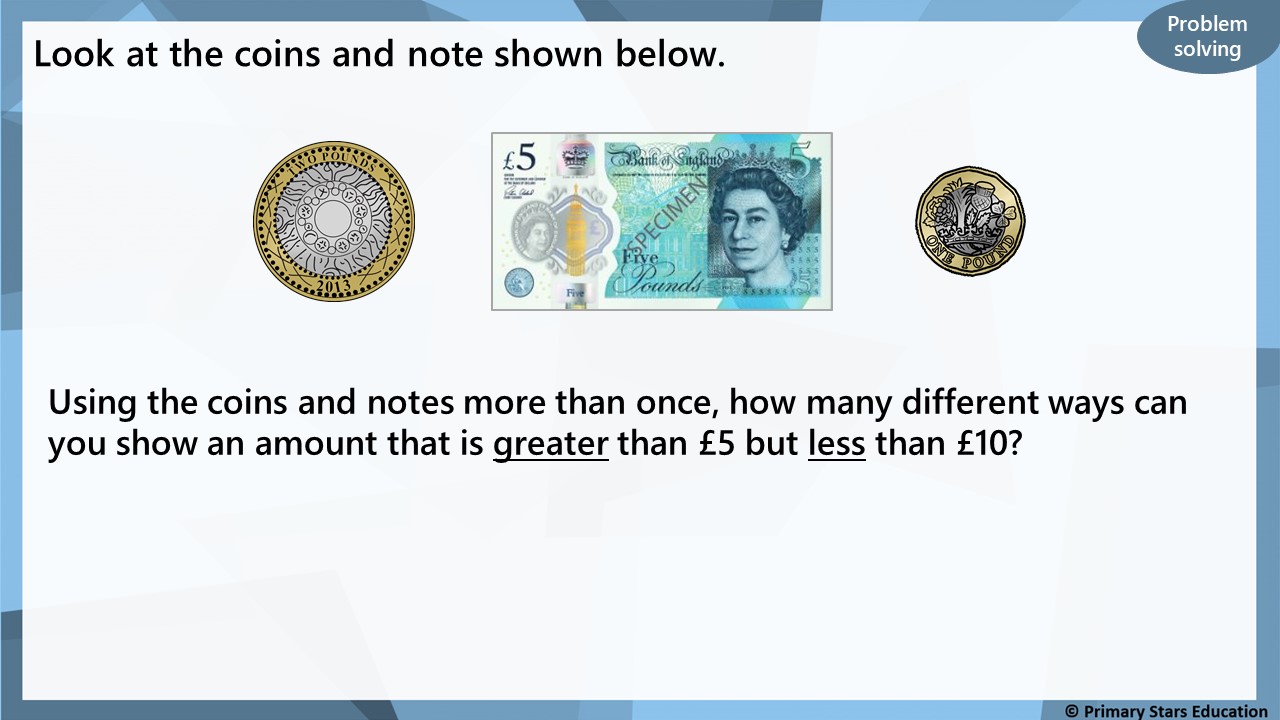 Any combinations of the above coins and note that amount to more than £5 but less than £10, for example:

£5, £2 = £7   OR   £2, £2, £2 = £6   OR   £1, £1, £1, £5 = £8
Fluency
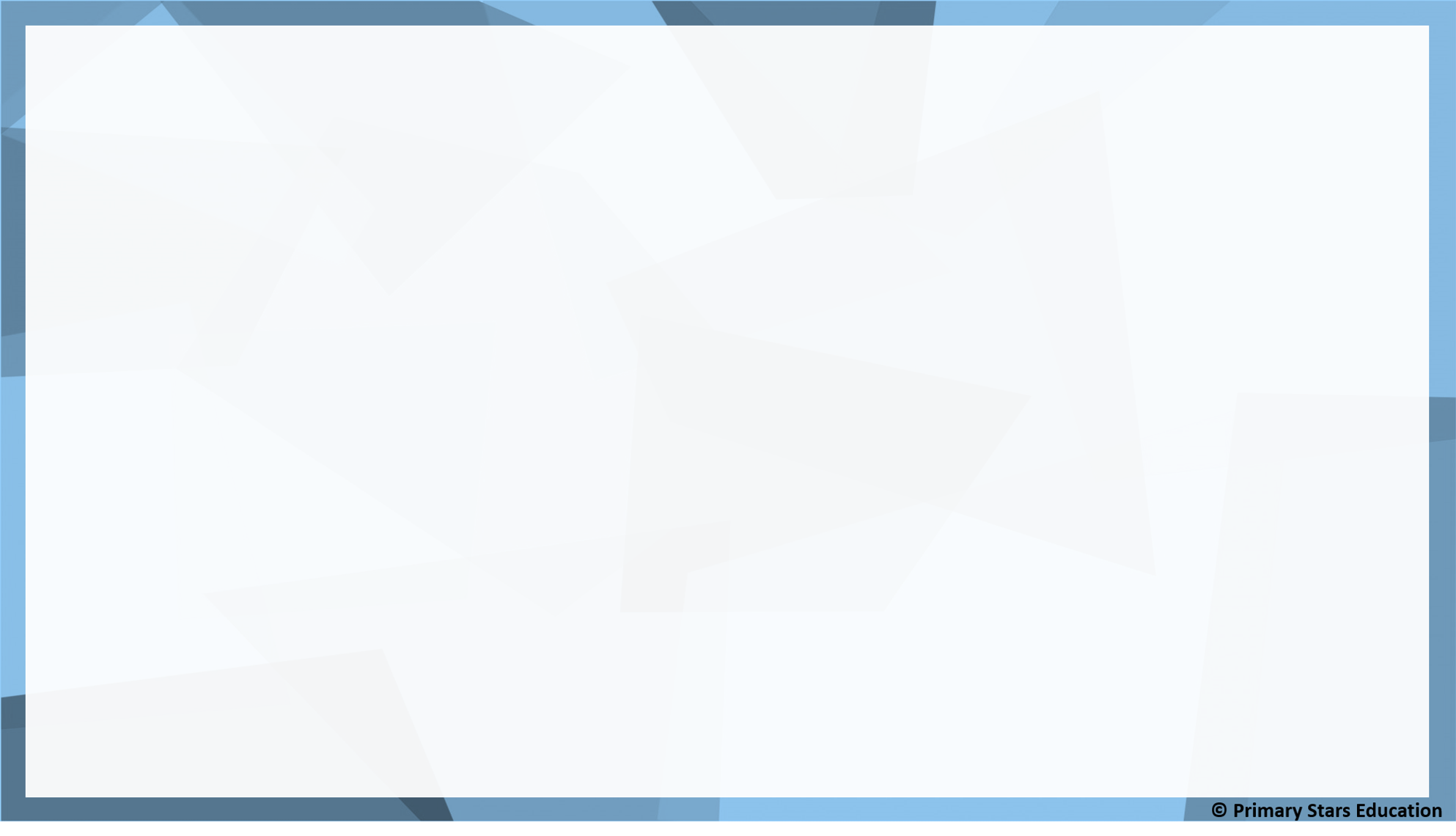 a)  Mo has £1 and 50p.
Asha has £1 and 65p.
How much more money does Asha have than Mo?
Asha has 15p more than Mo.
b)  Rob has £1 and 75p.
Gina has £2 and 25p.
How much more money does Gina have than Rob?
Gina has 50p more than Rob.
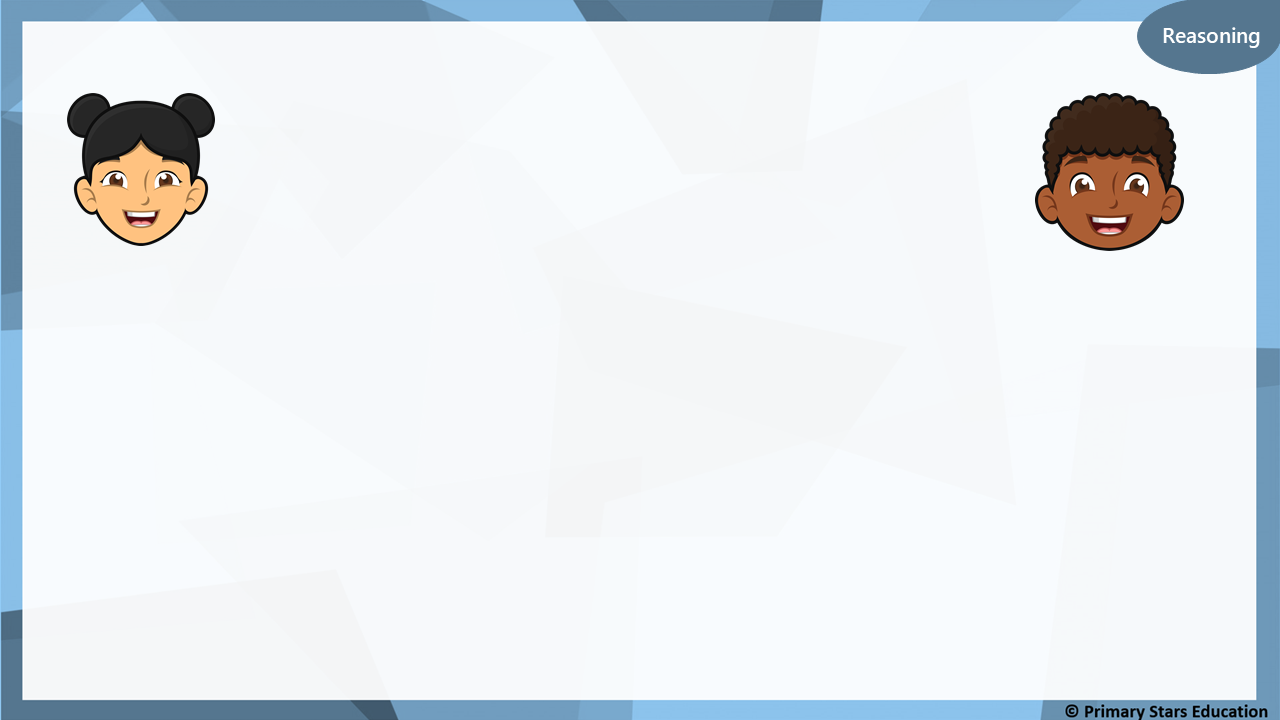 I have£1 and 40p.
I have£1 and 20p.
Tam
Dom
Tam says she has 30p more than Dom.
Is Tam correct? How do you know?
No. Tam has 20p more than Dom.
£1 and 40p - £1 and 20p = 20p.
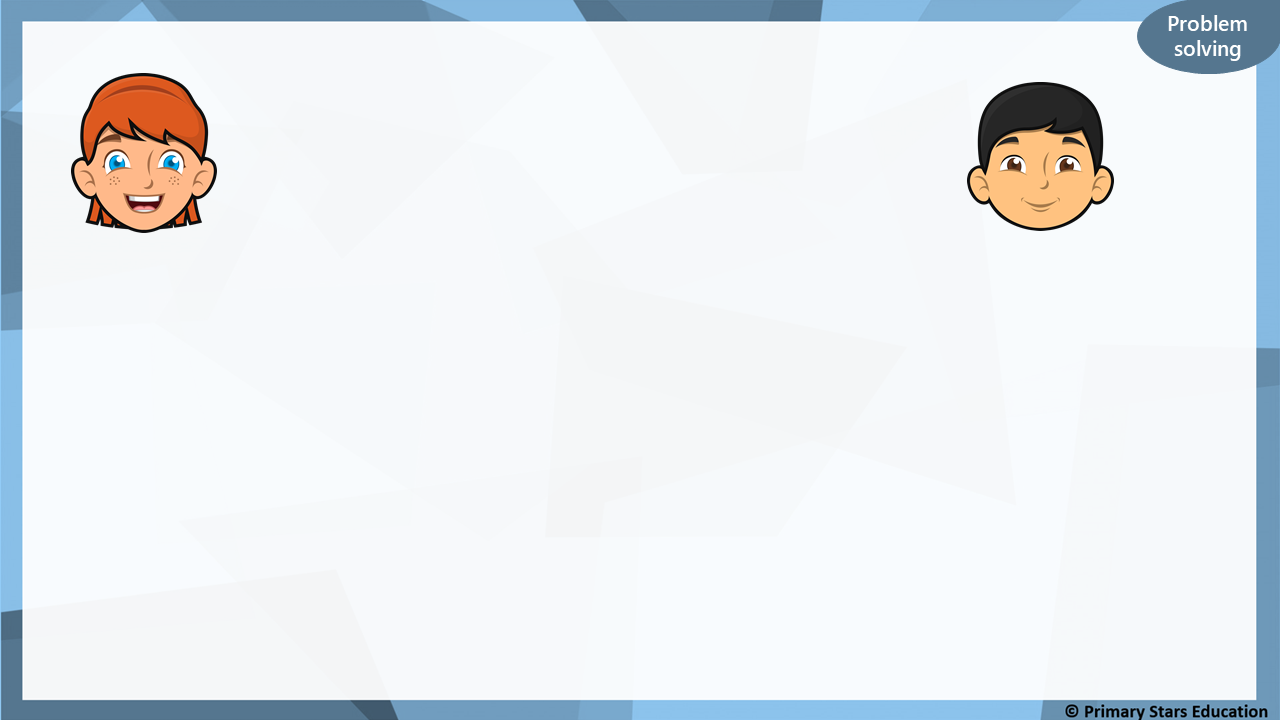 I have 30p.
I have 10p.
Che
Sue
Both children have a 10p coin. Che only has silver coins.
What other silver coins could Che have?
Any combination of silver coins to make 20p, for example:

4 x 5p	   2 x 5p and 1 x 10p	   2 x 10p	   1 x 20p